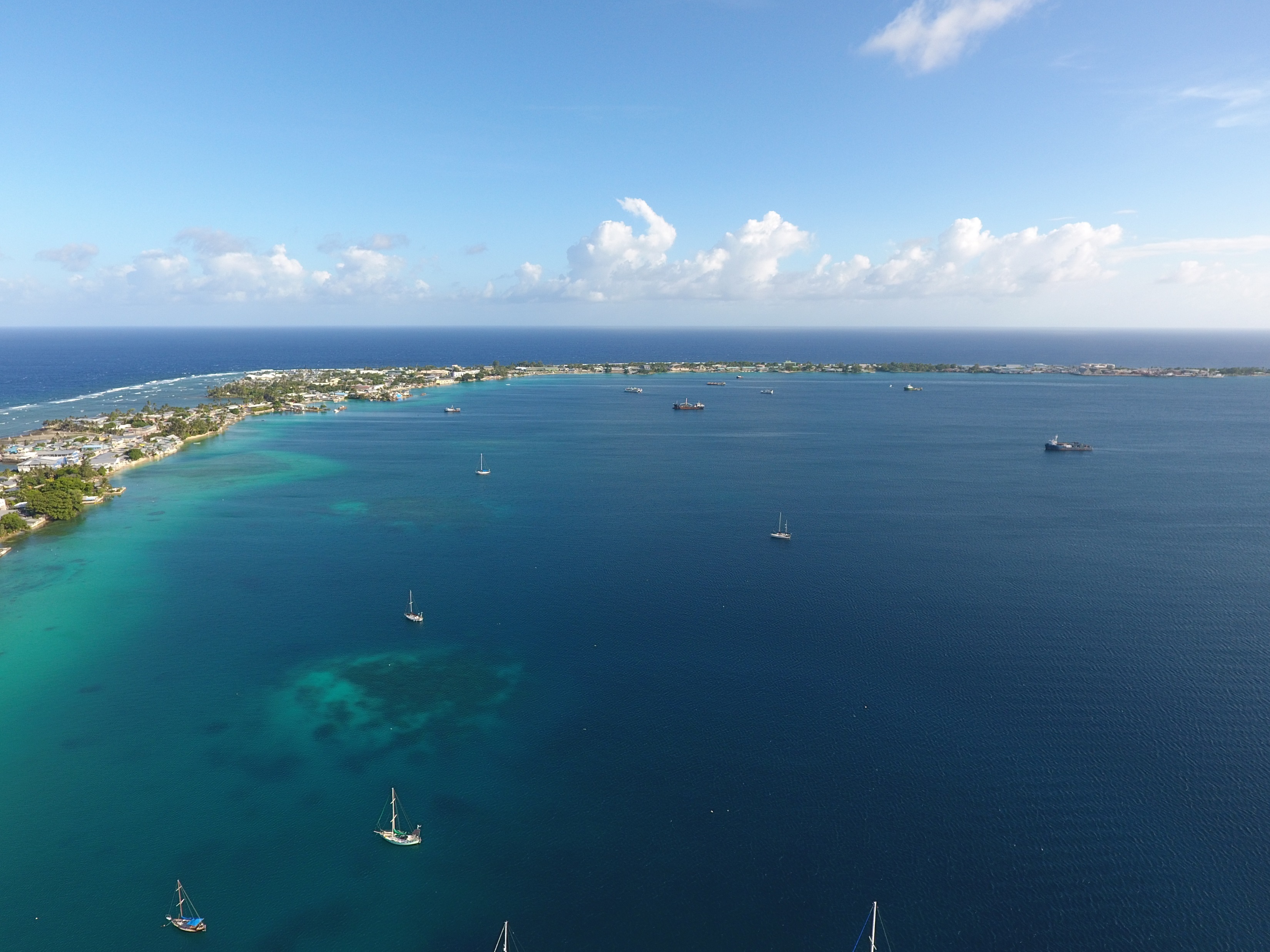 Mapping of Majuro Atoll using a low-cost UAV
Maria Kottermair
University of Guam
Andrea Jalandoni
Griffith University

Pacific Islands GIS&RS User Conference
November 30, 2016
Big picture: 1-meter DEM from Majuro to Laura
Our Goal: Map using low-cost UAV
In 10 days!
Laura
Majuro
8.8 km2
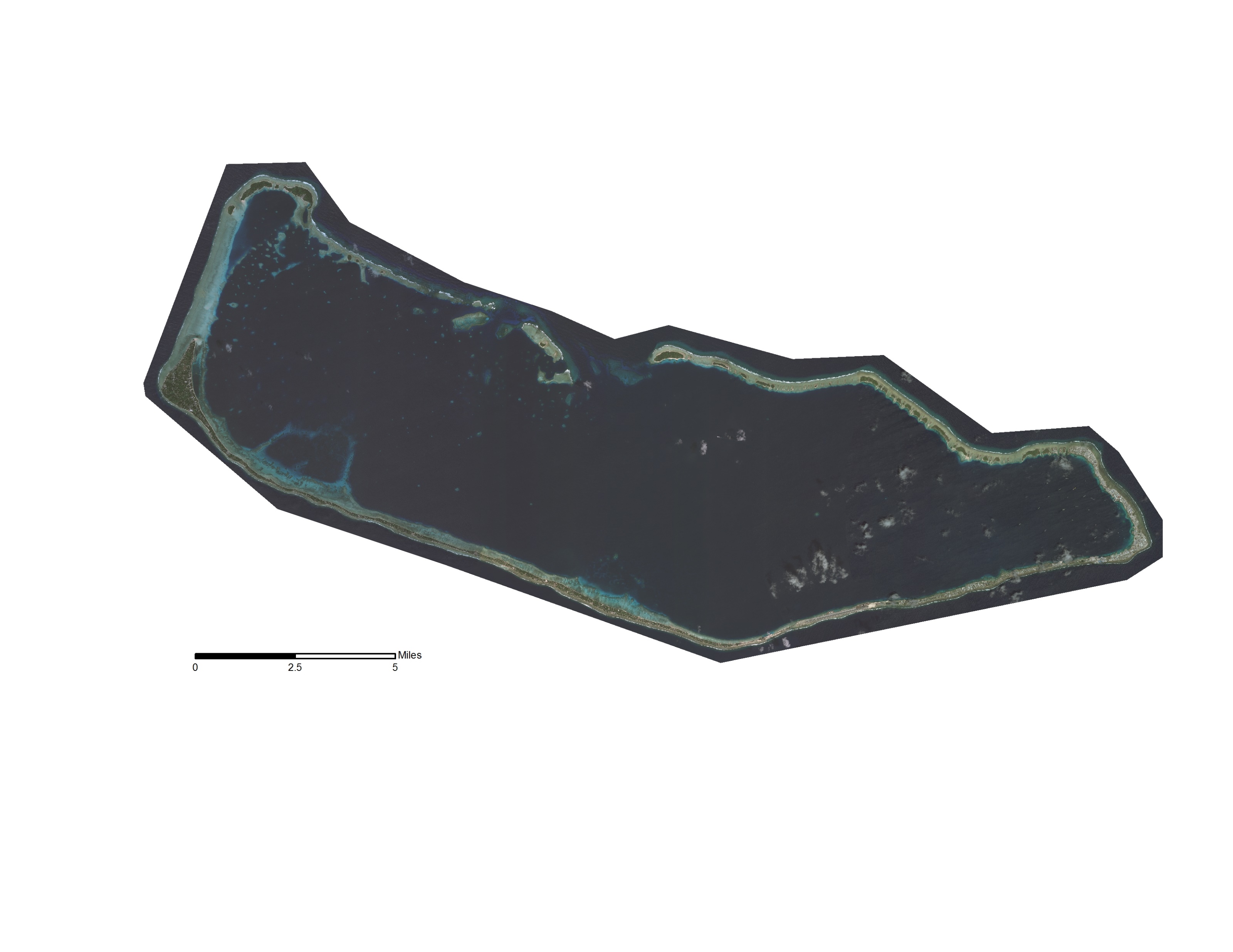 [Speaker Notes: 2185 acres]
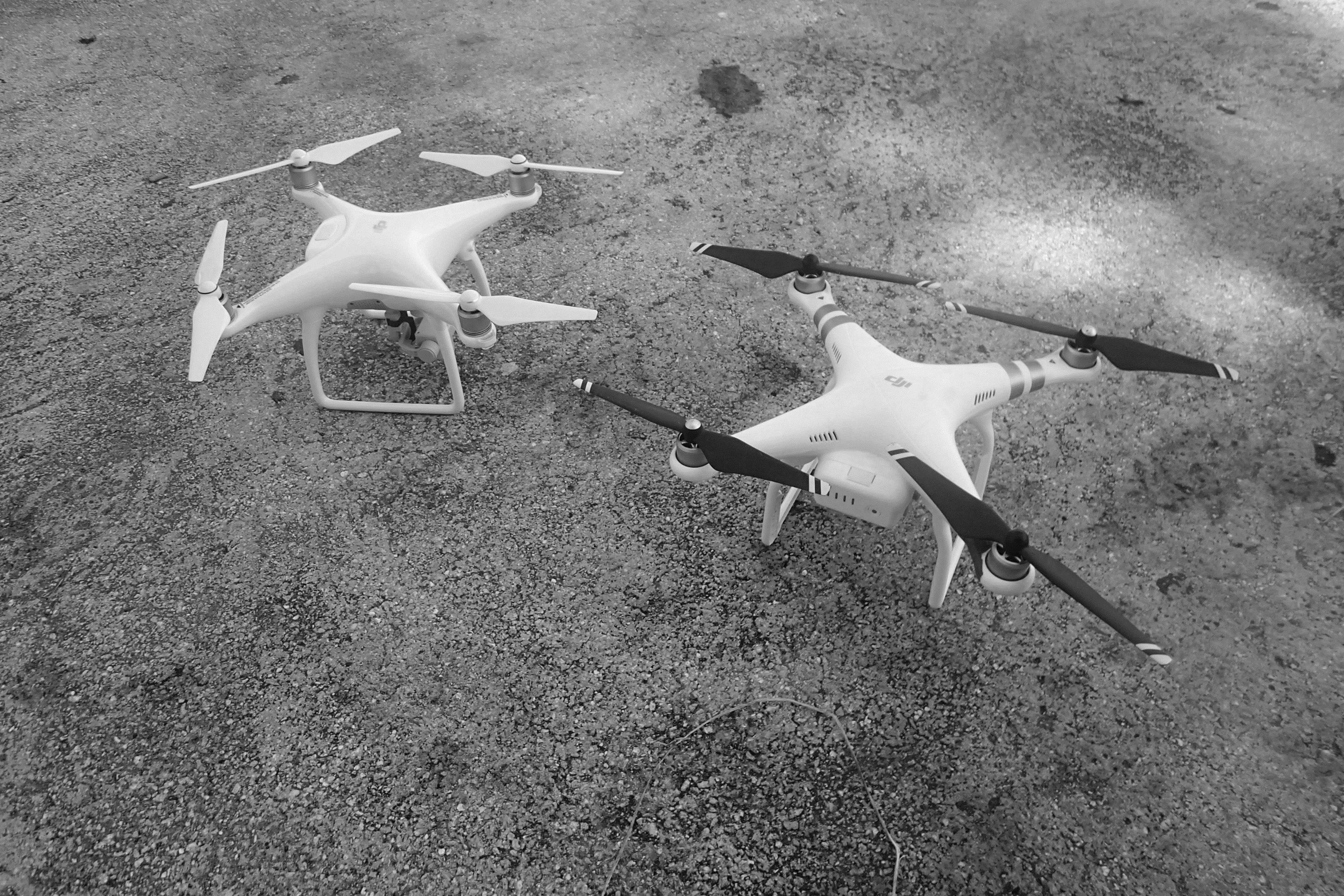 DJI Phantom 4
28’ max flight time
3+ miles-range
Better camera
DJI Phantom 3 Pro
23’ max flight time
~1 miles-range
Survey Parameters
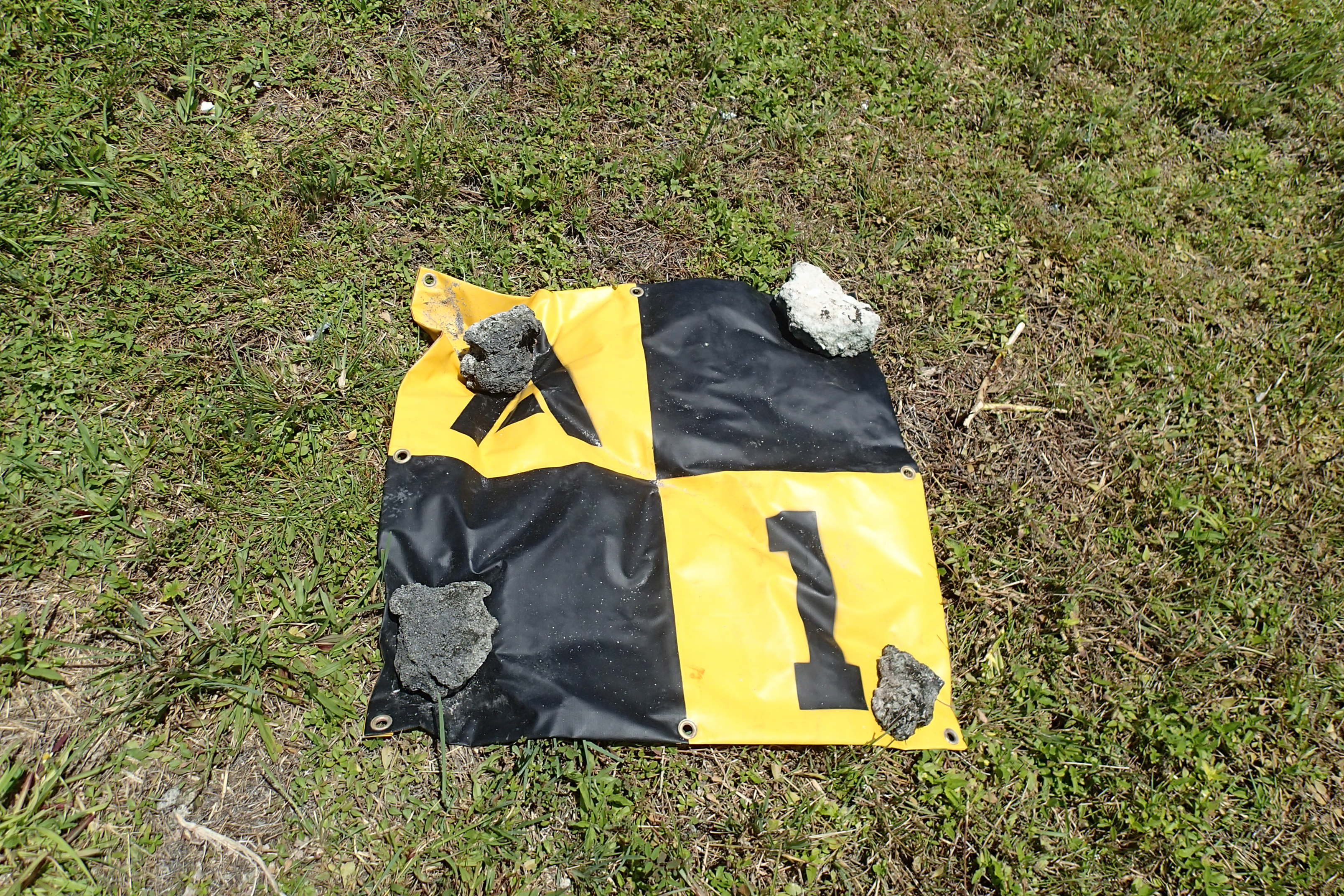 40-meter buffer around shoreline increased size by 57 % 
	(8.8 km2 => 13.8 km2)
Altitude 125 m  
	Photograph resolution = 2.3 cm/pix 
	Post-processed resolution = 5.4 cm/pix
75% Side and Front Overlap
Vertical and oblique data sets
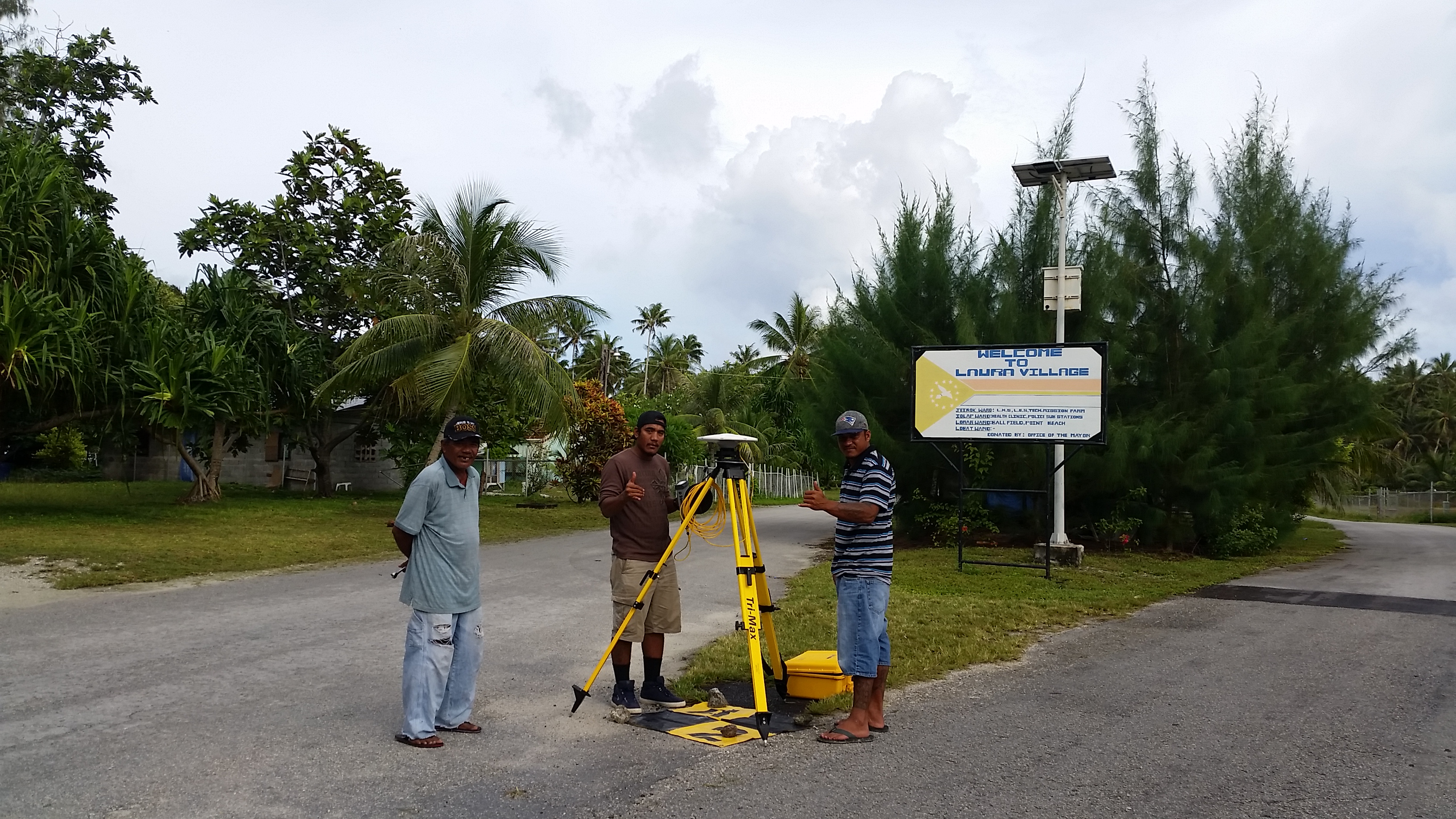 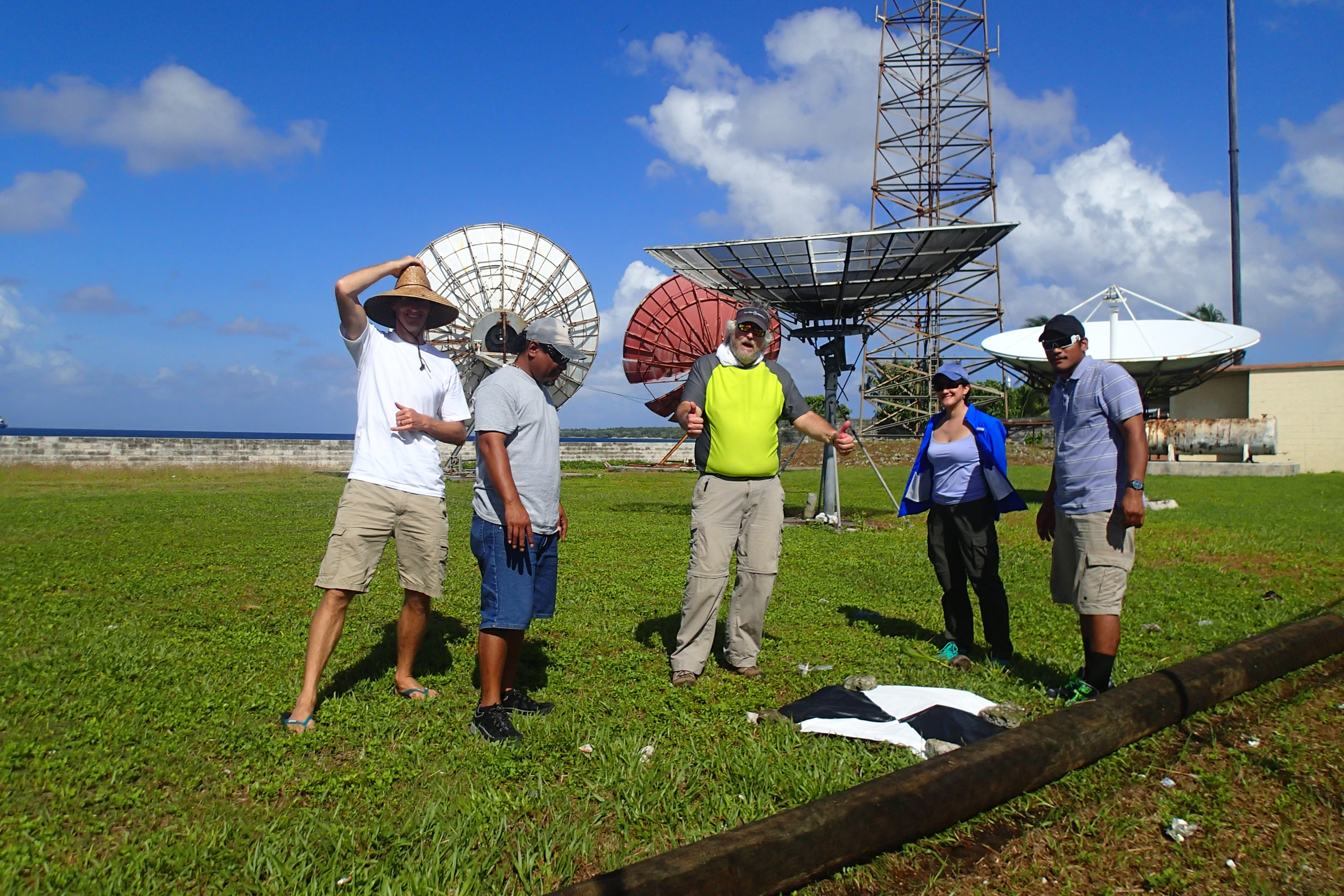 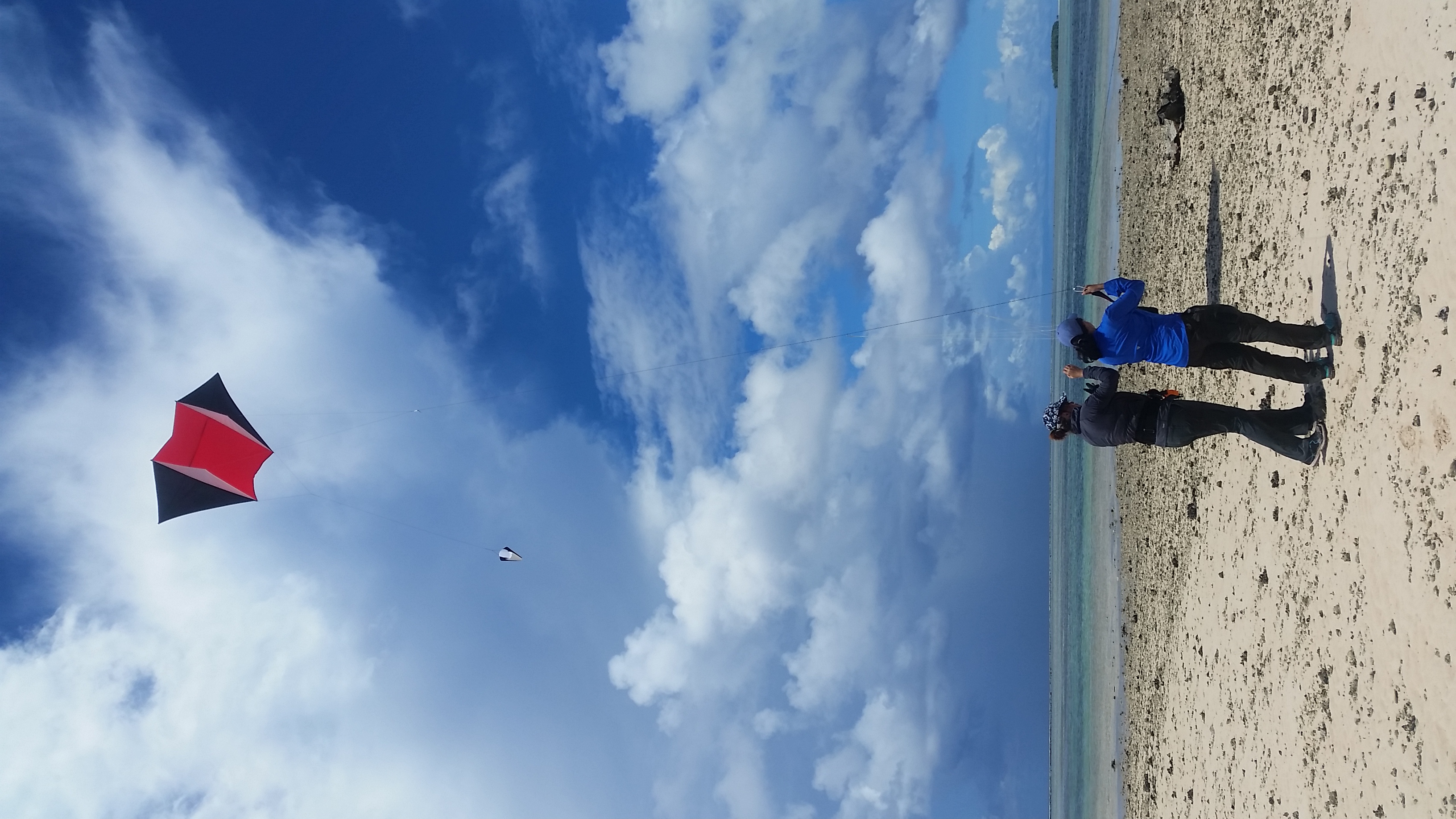 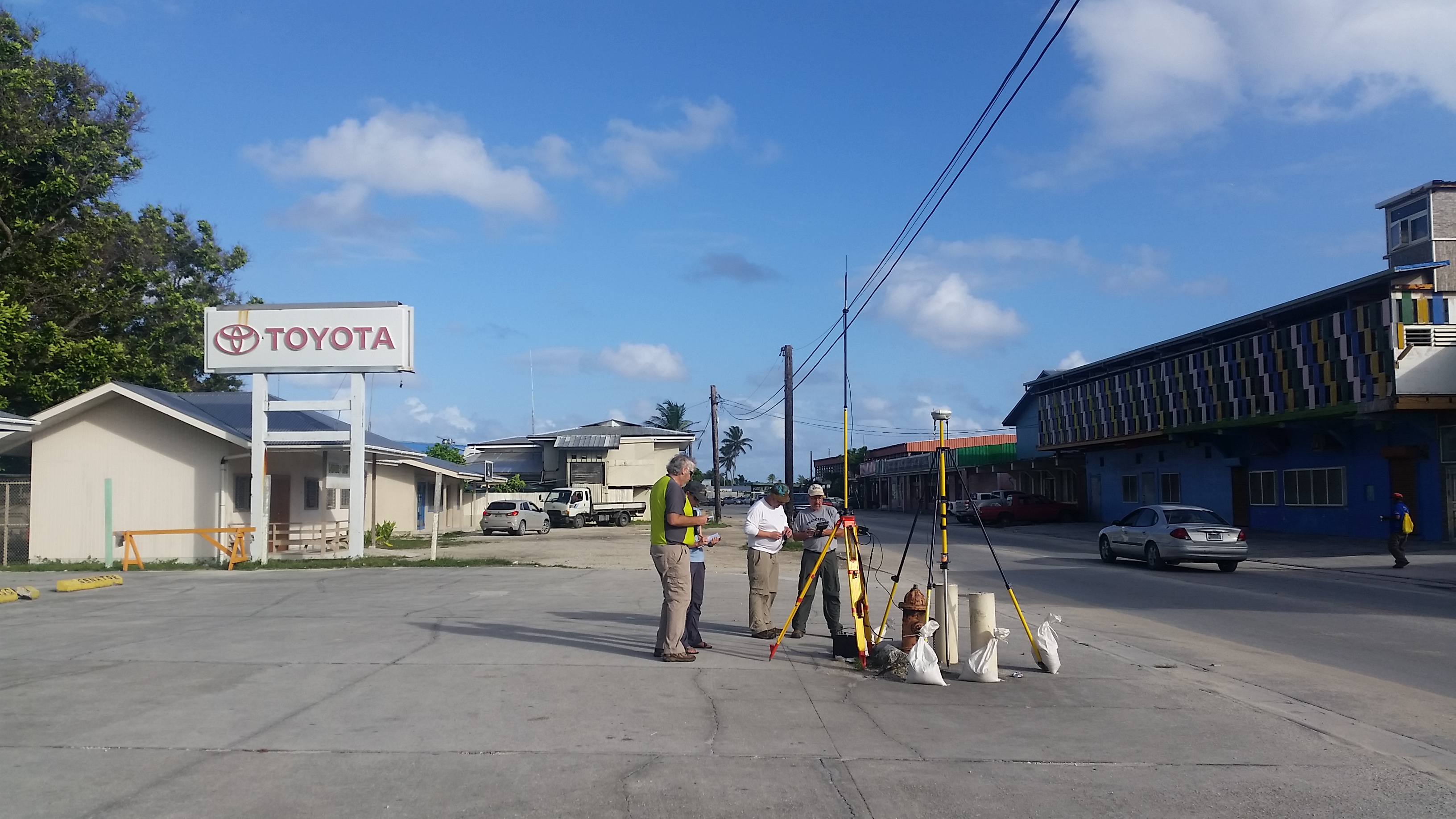 Concurrent surveys
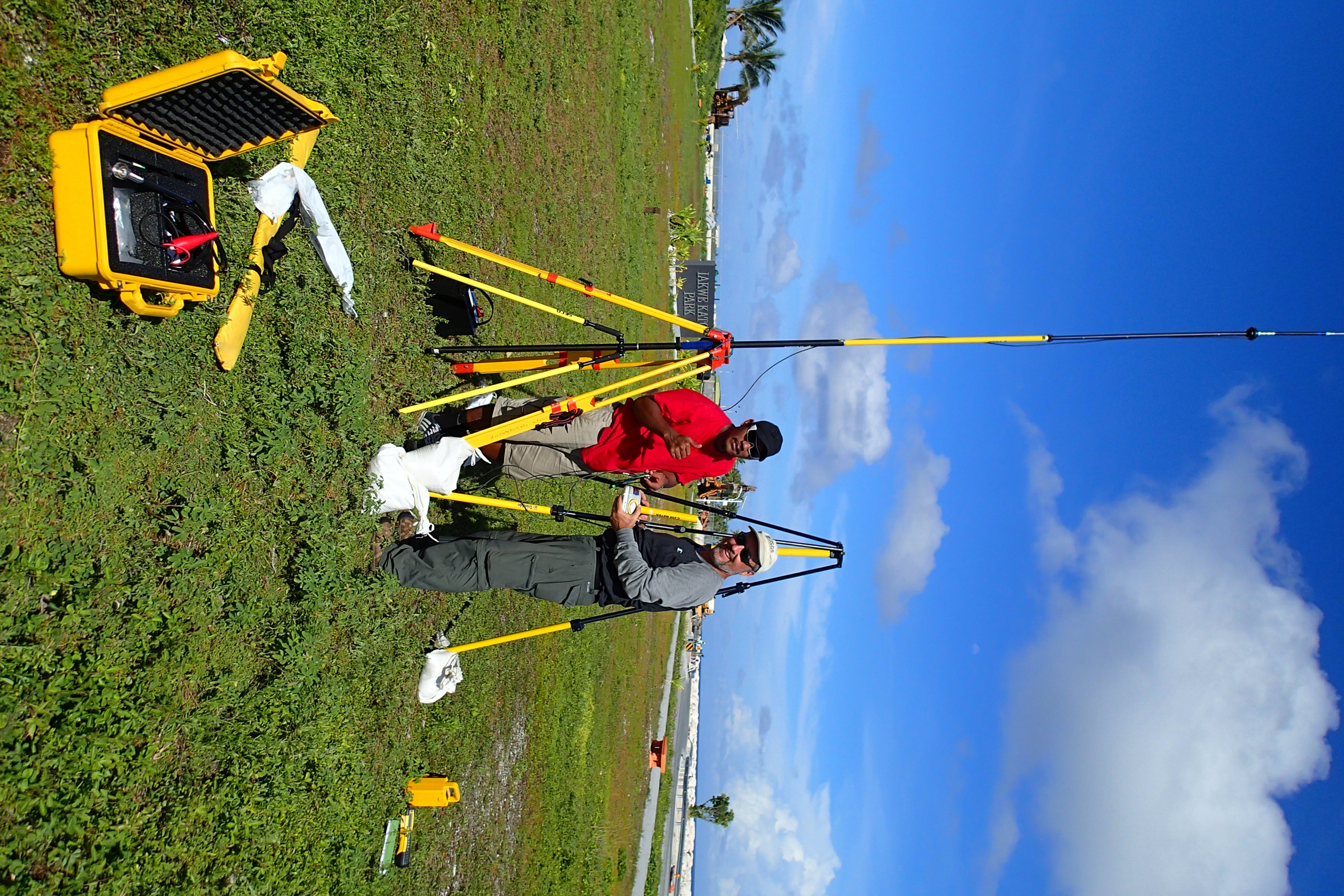 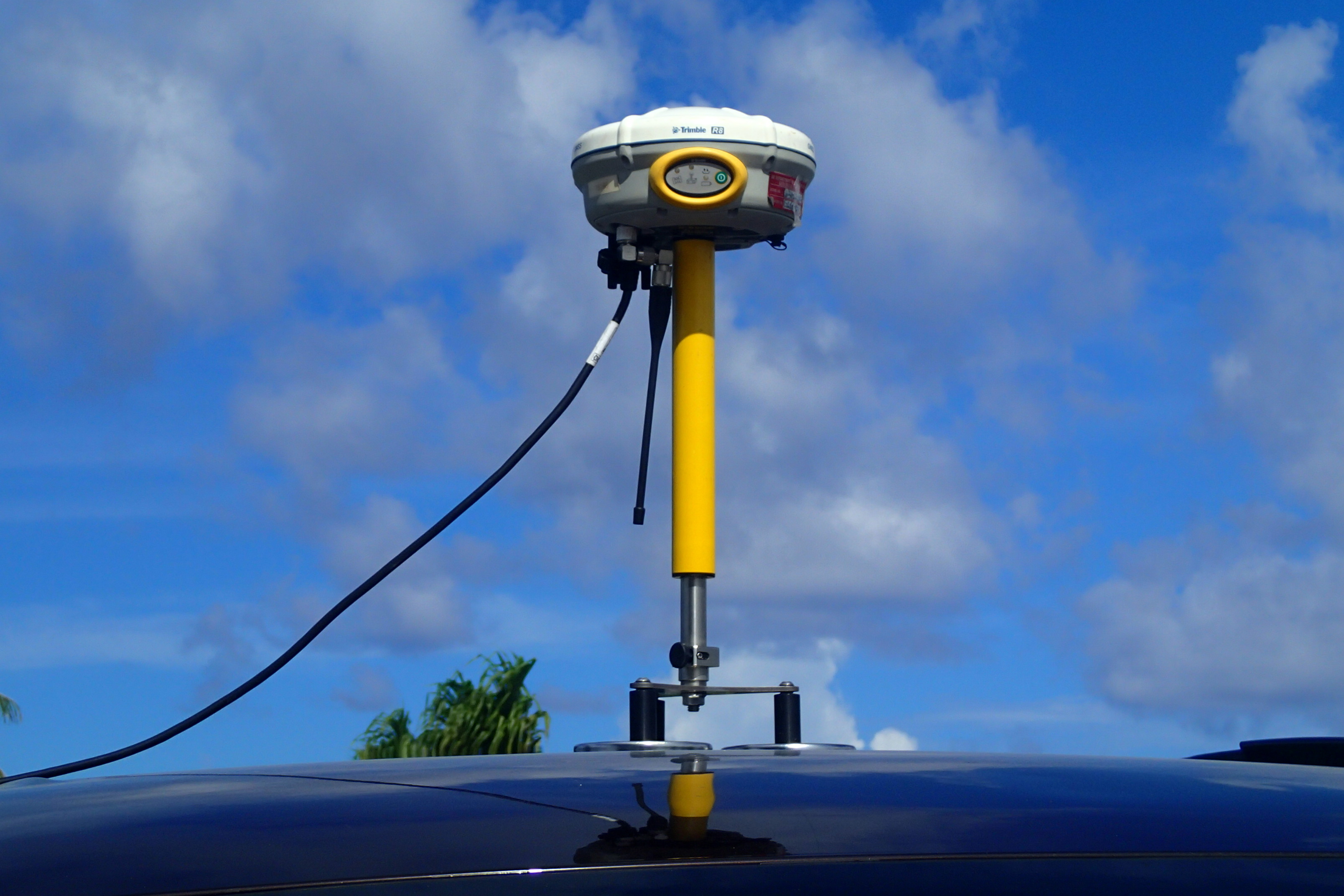 Survey-grade GPS receivers & total station
Concurrent surveys
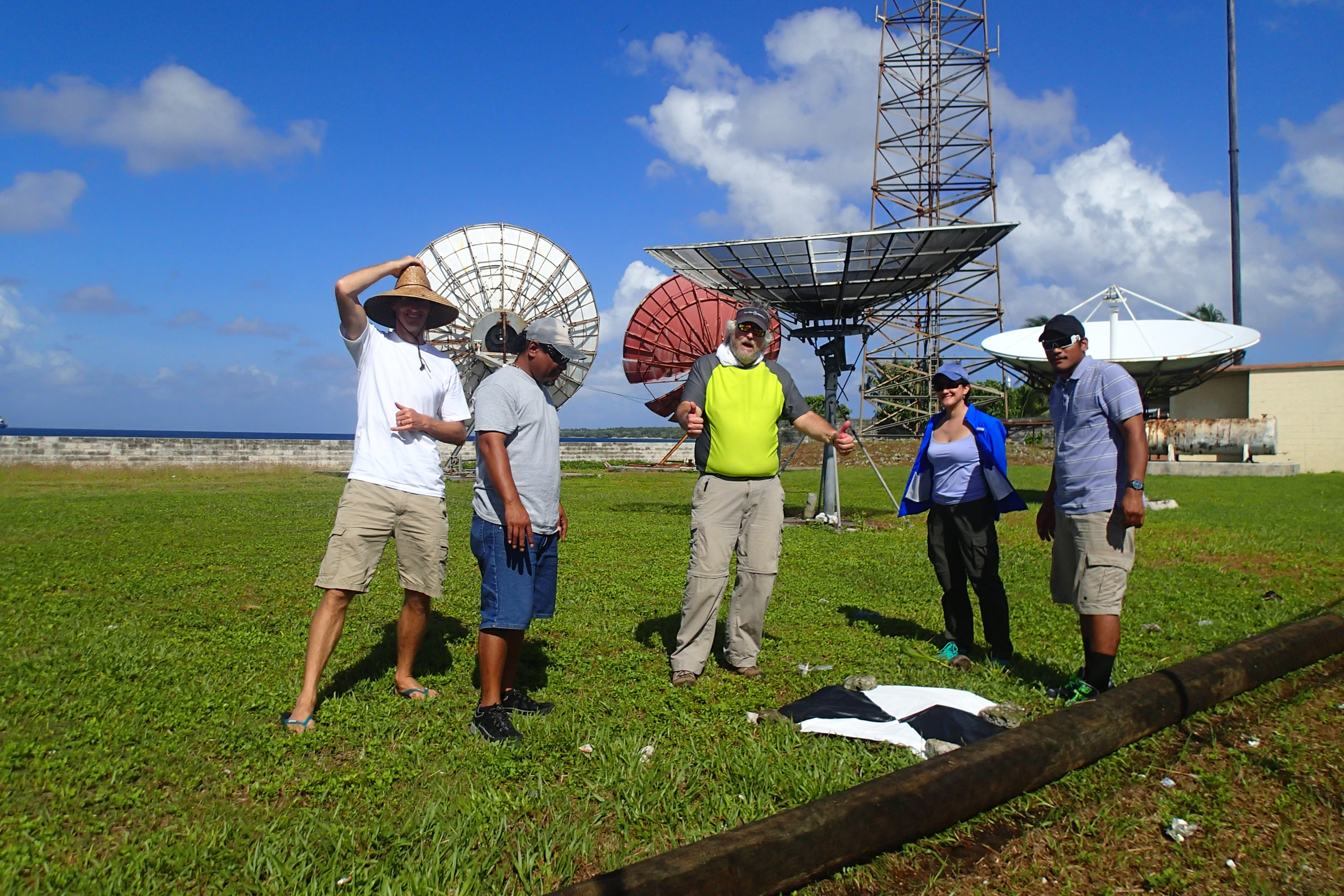 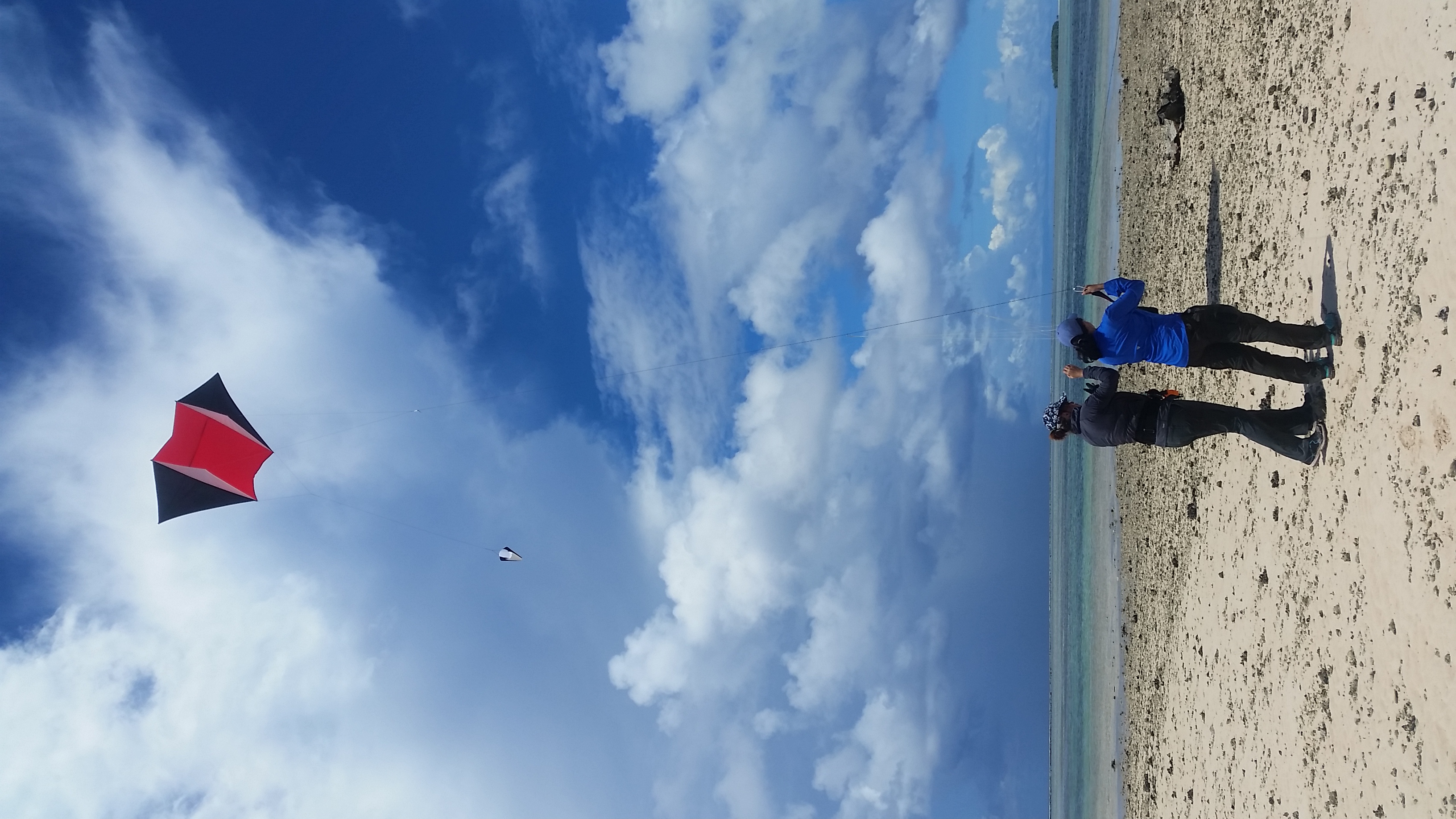 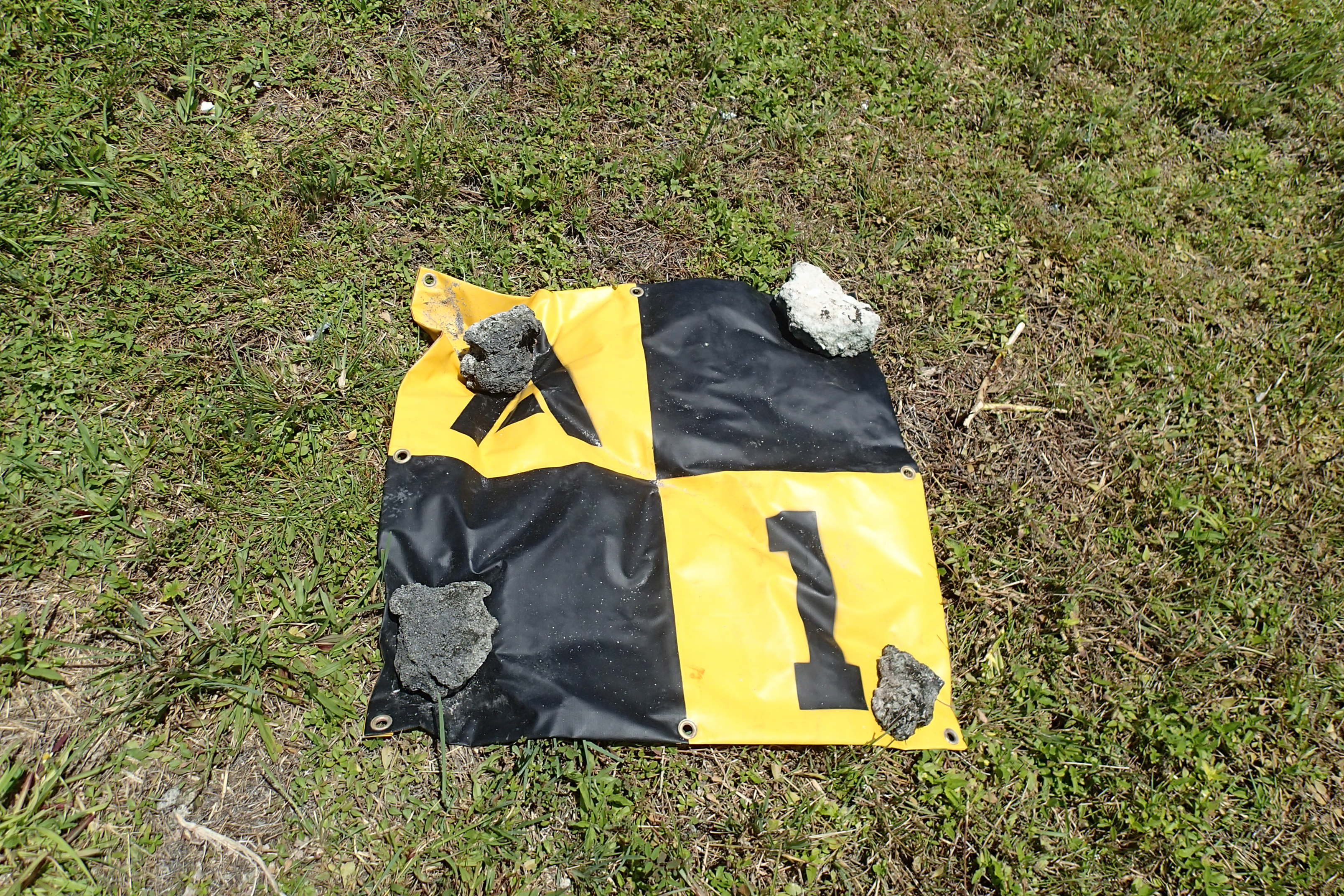 Survey-grade GPS receivers & total station
Flight path & Camera locations
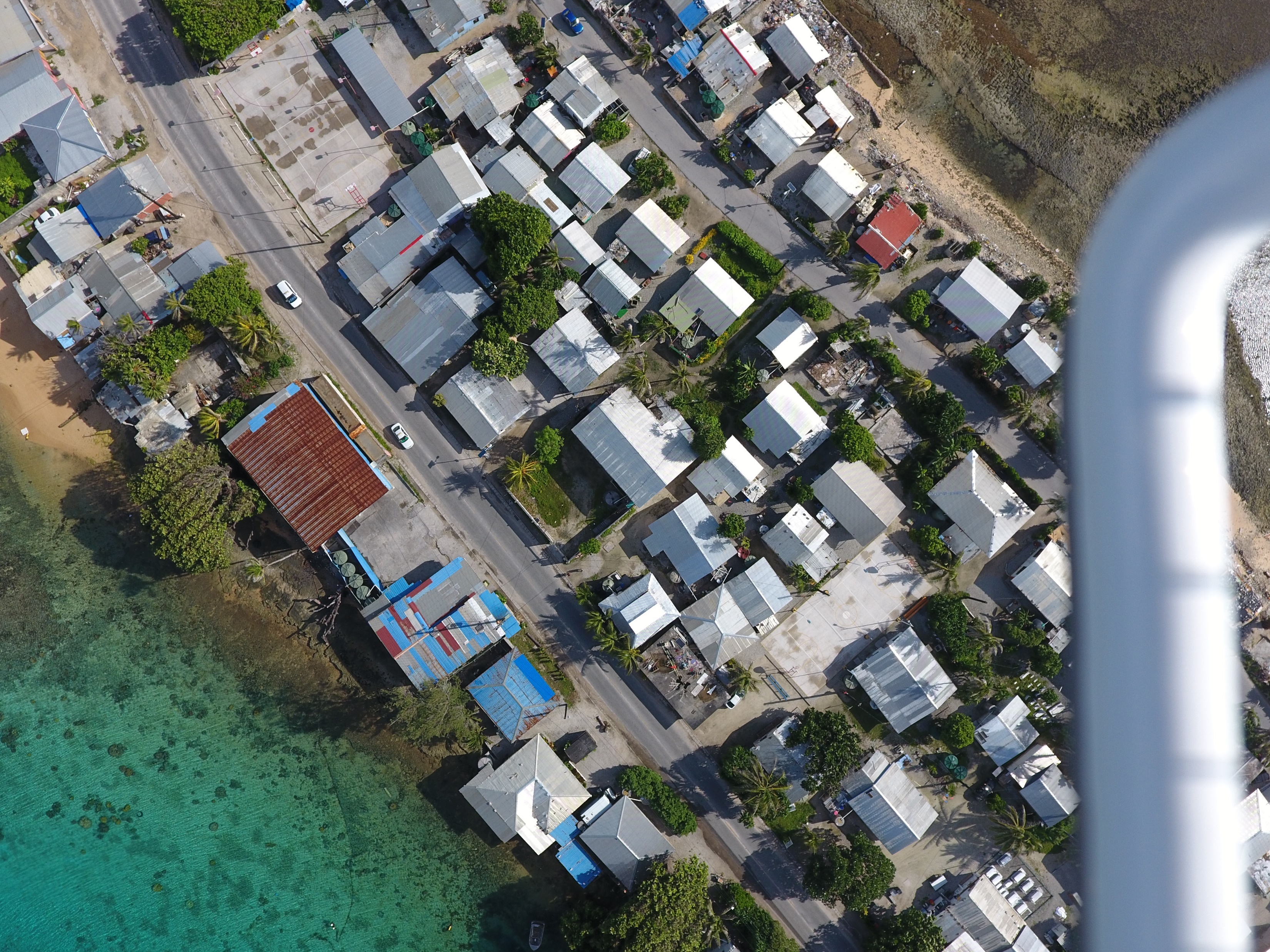 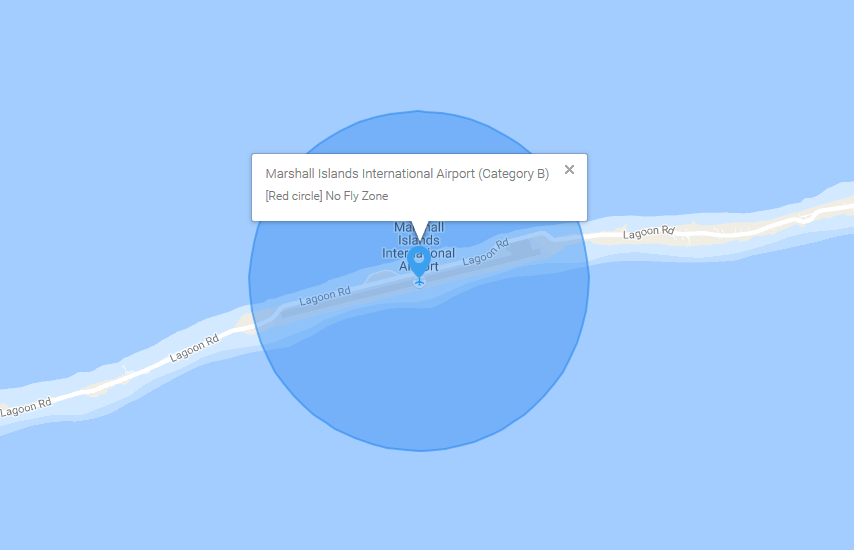 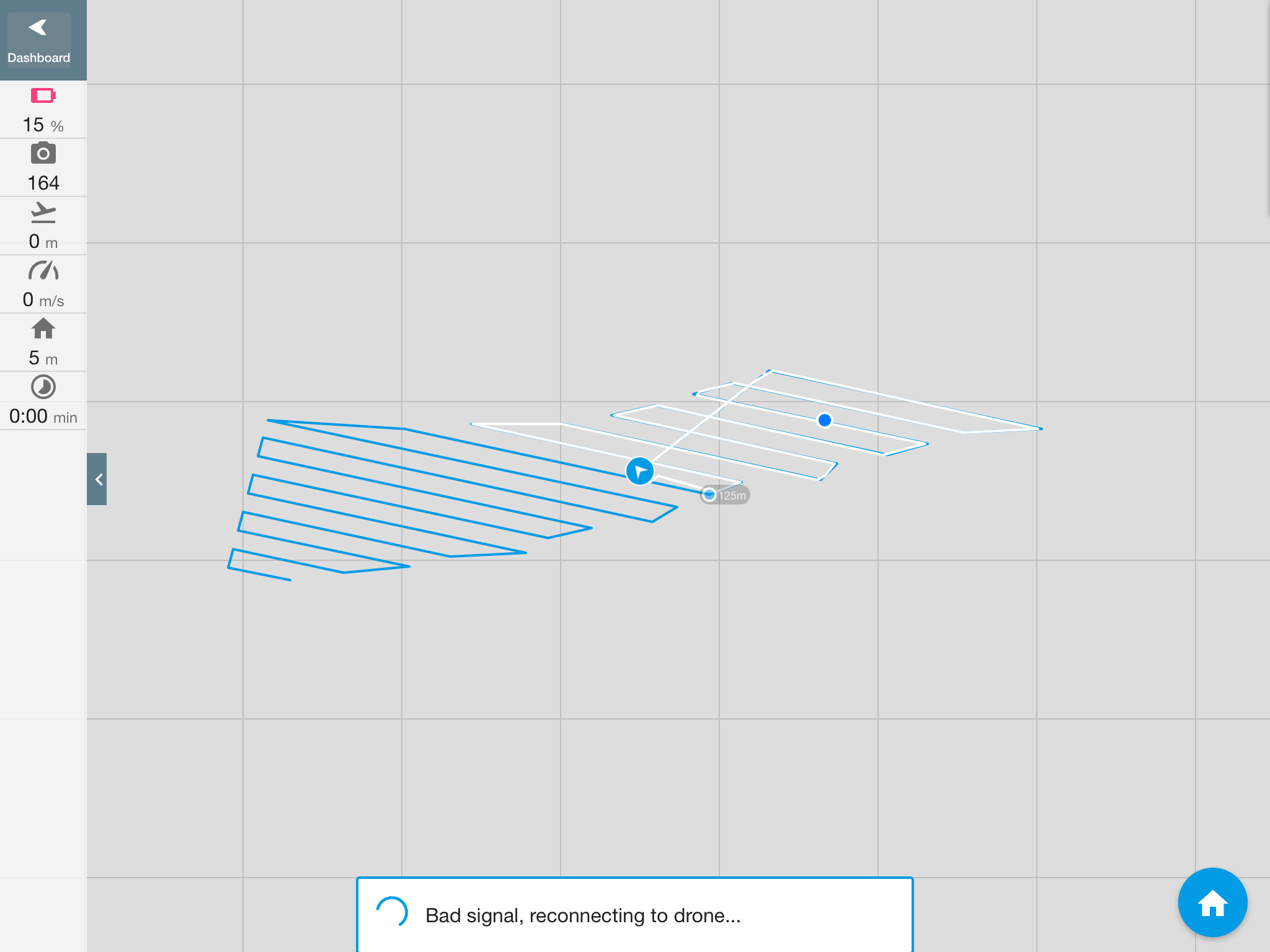 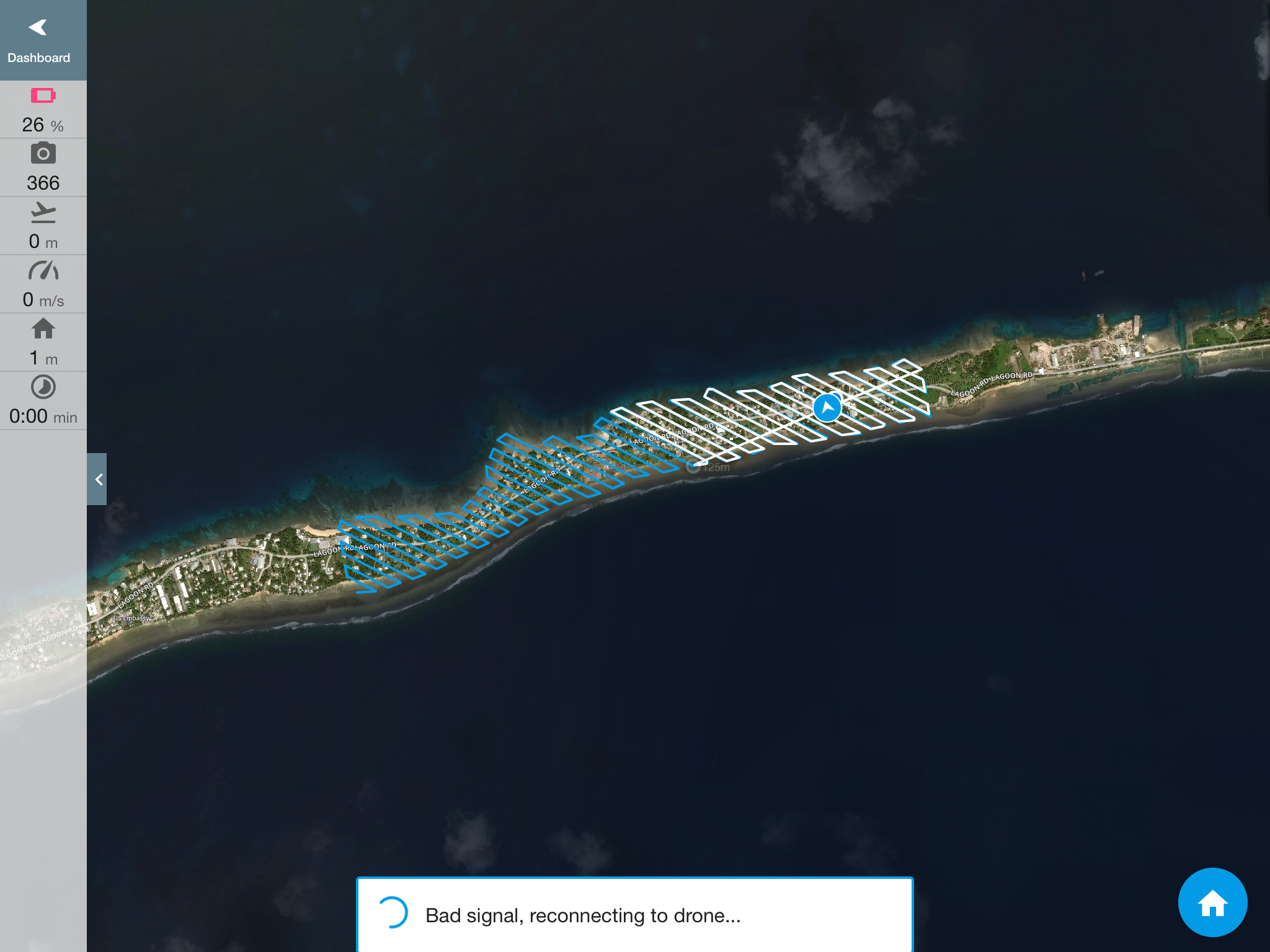 Challenges
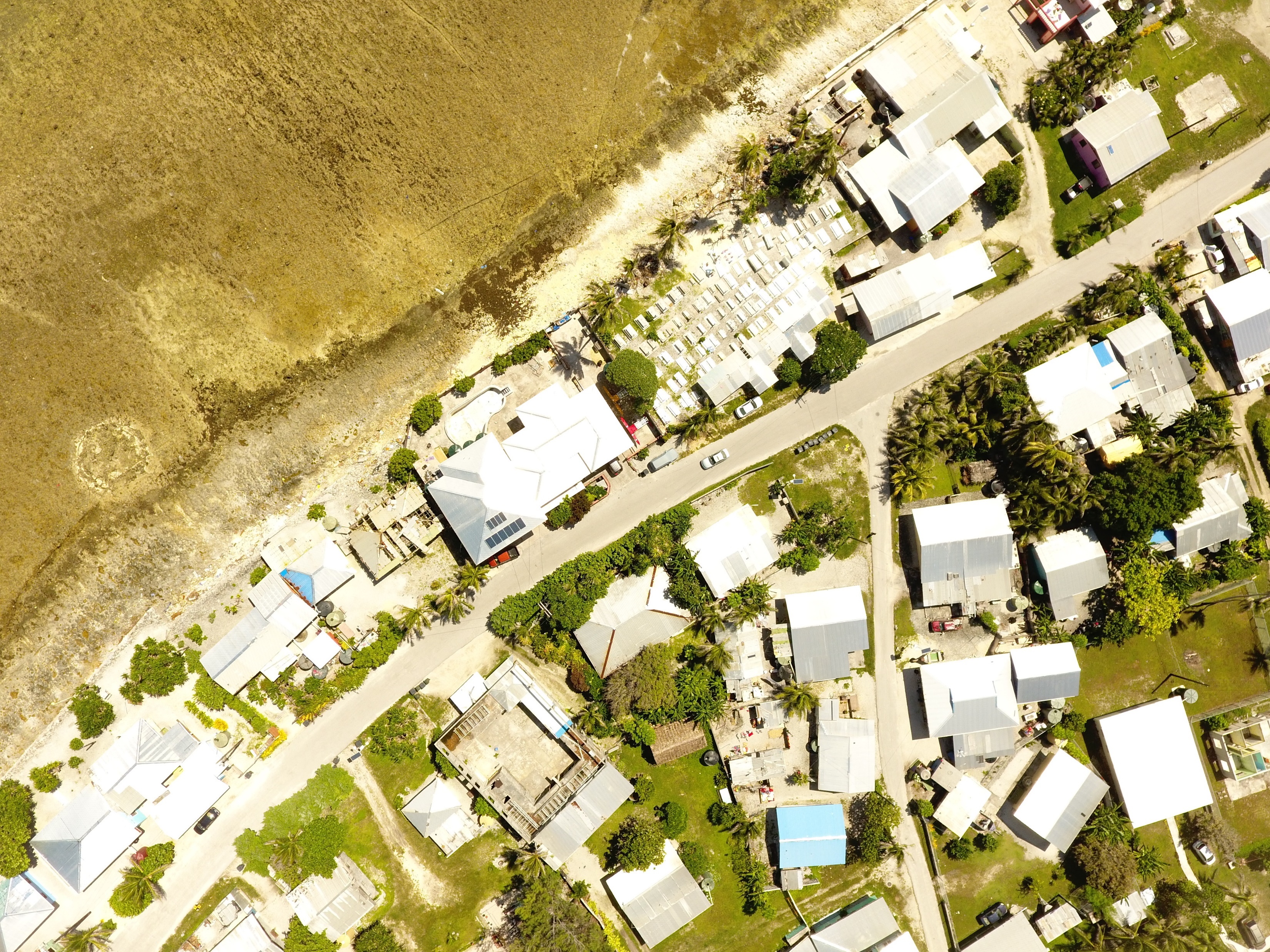 HARDWARE
Failure – RF interference??
Overheating
SOFTWARE 
No-fly zones
App restrictions
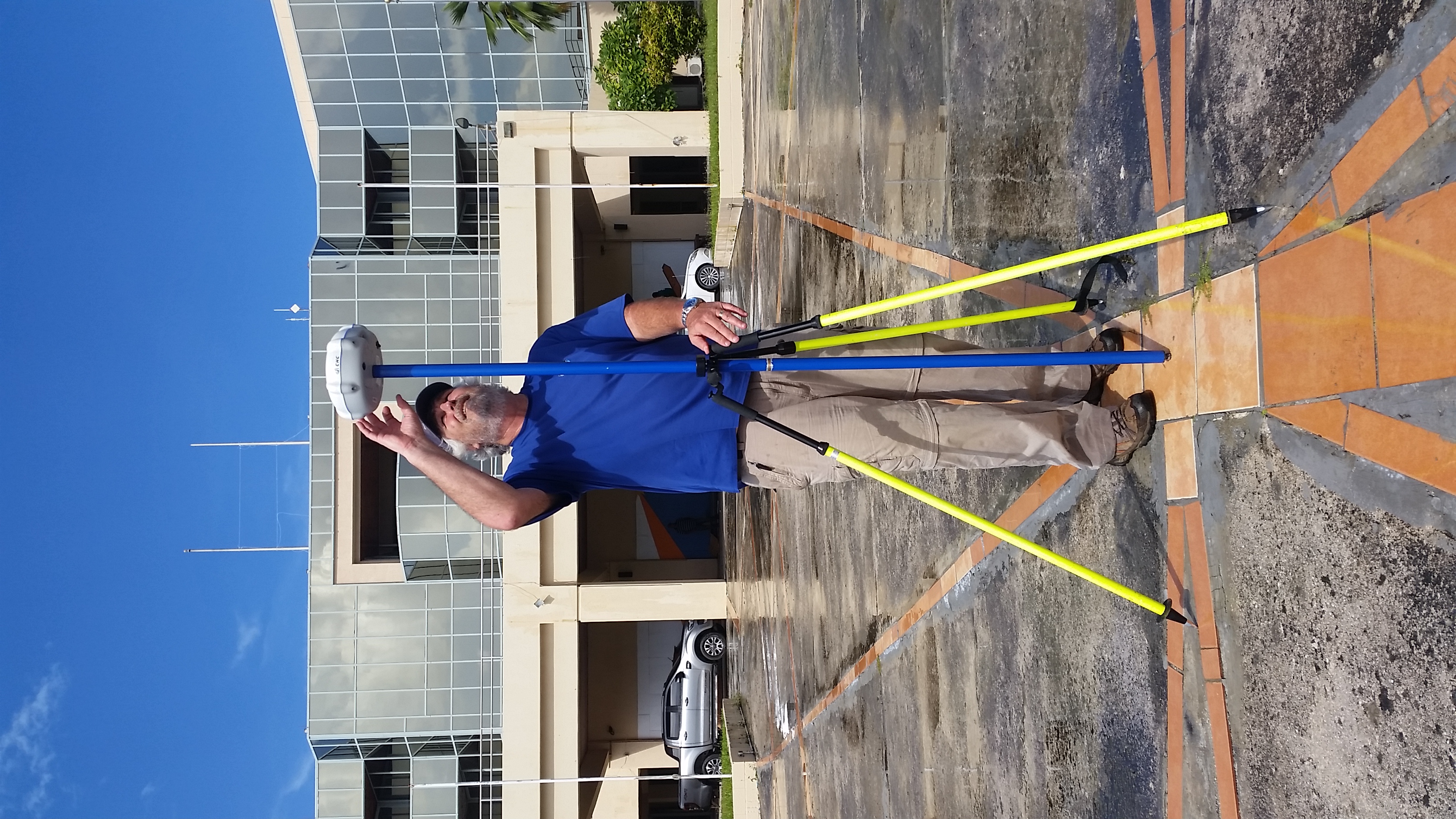 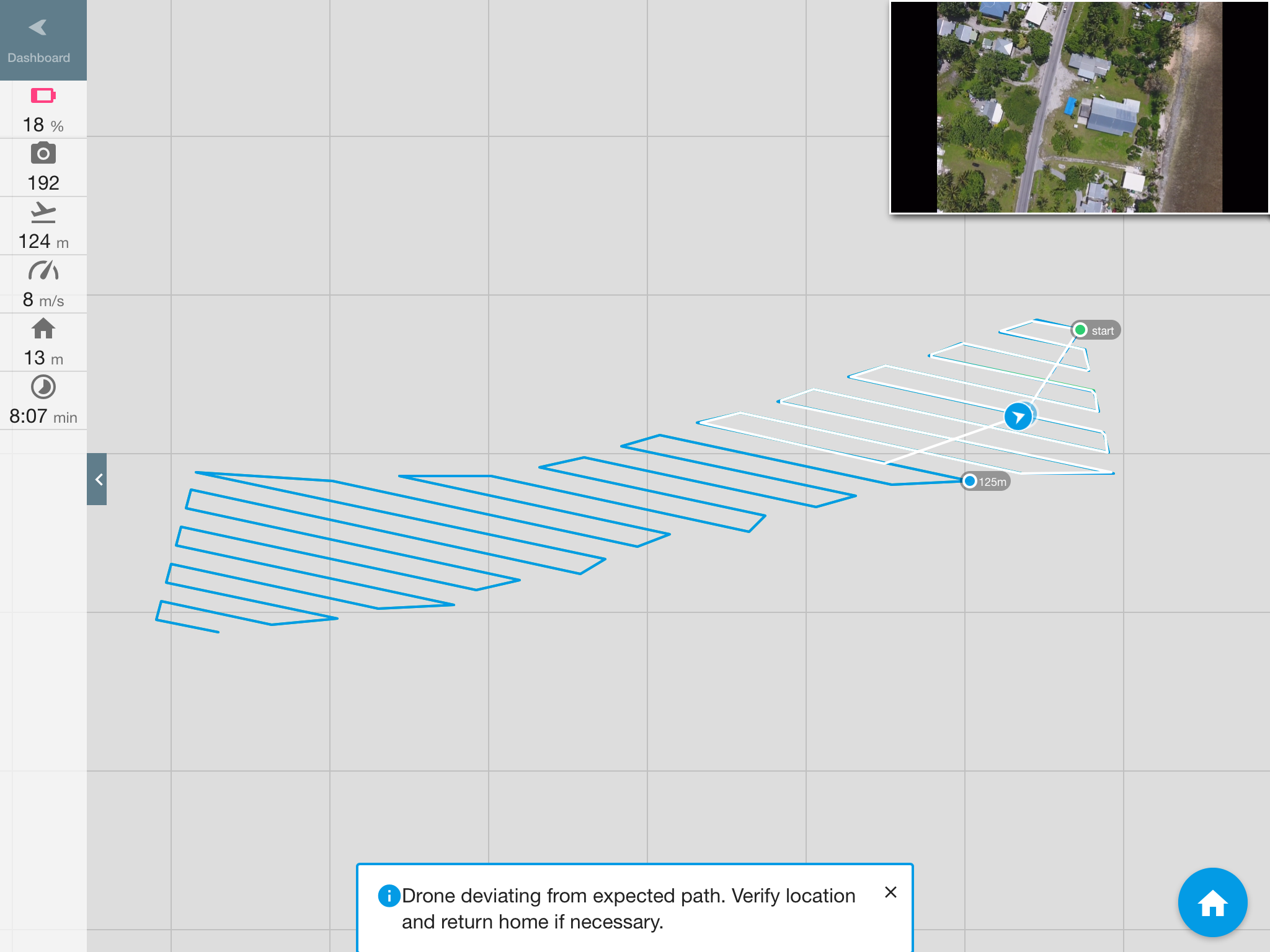 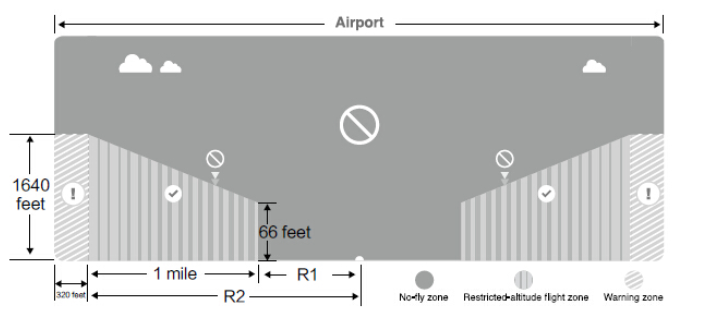 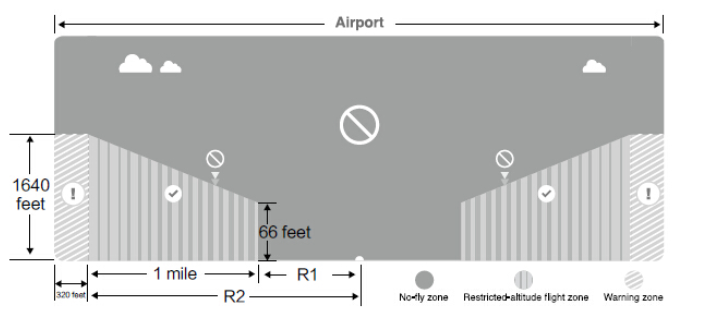 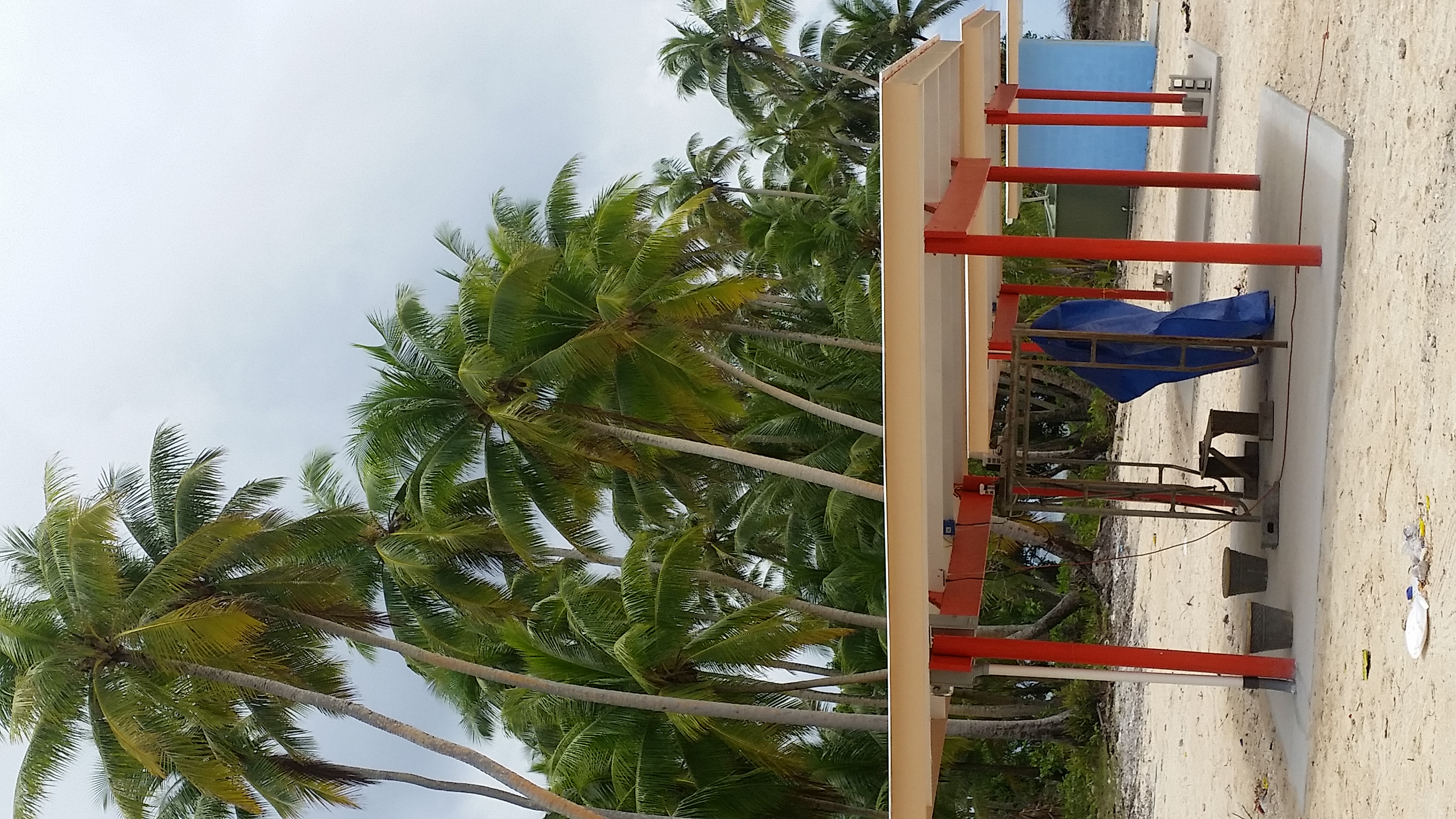 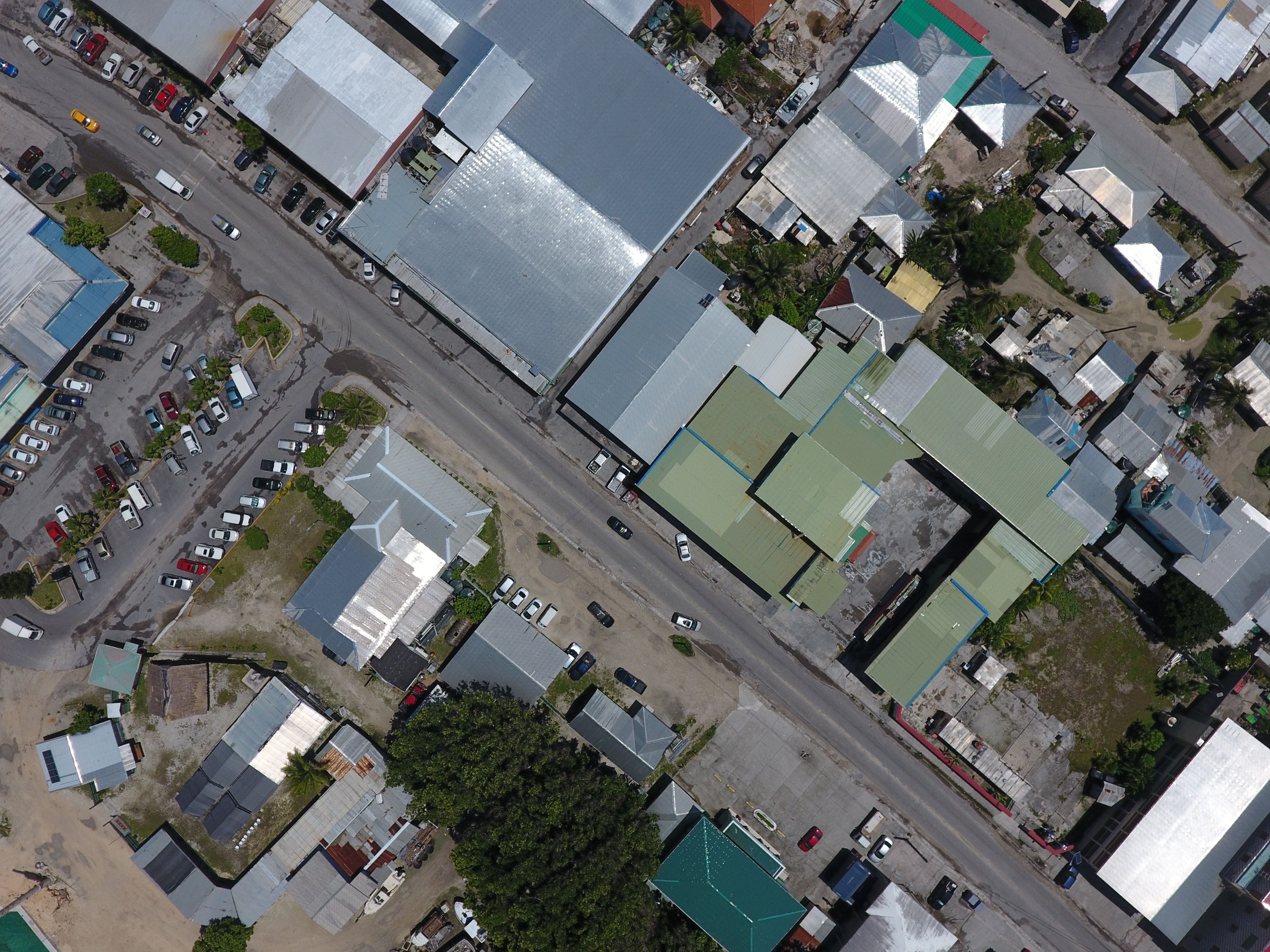 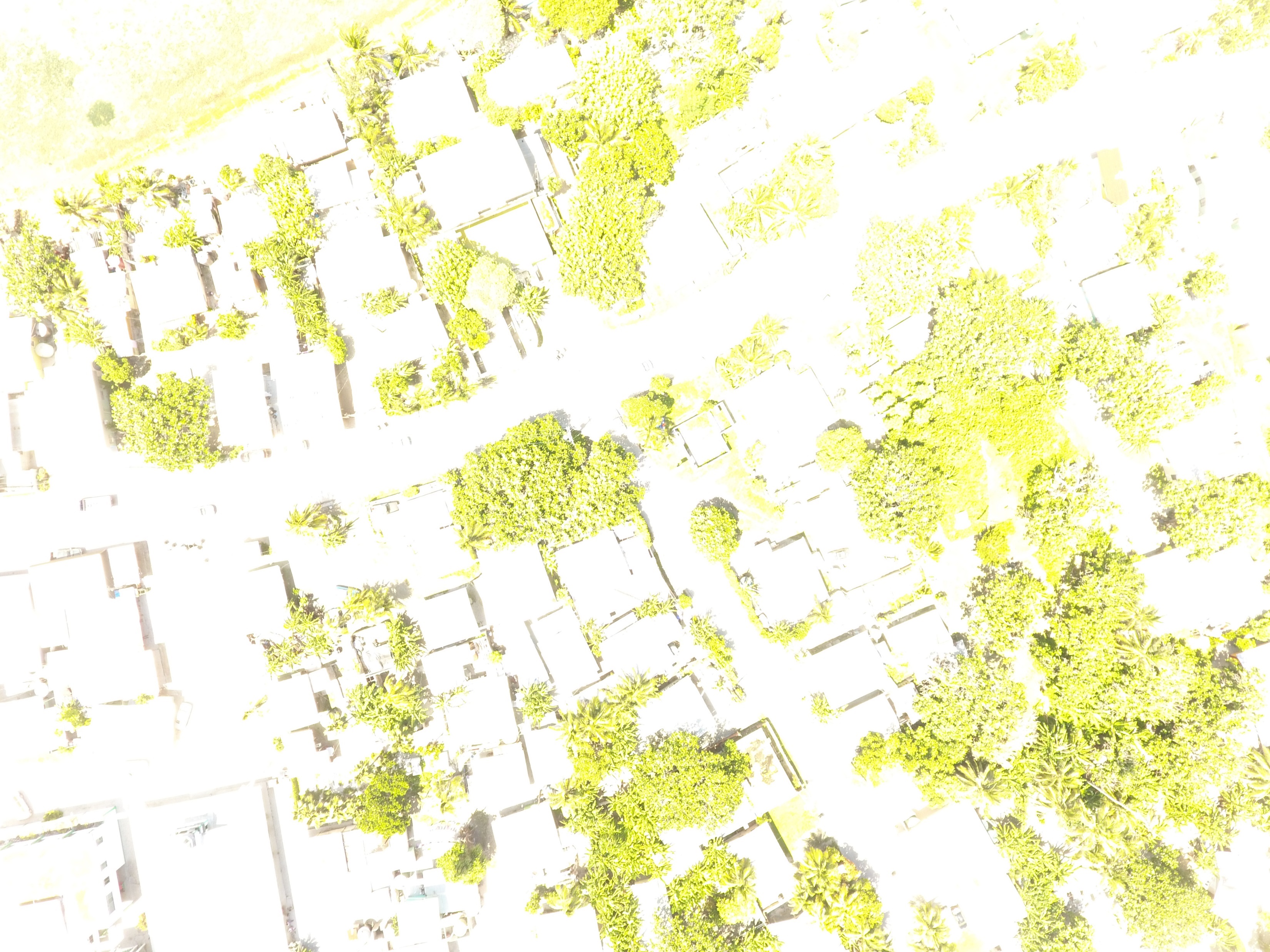 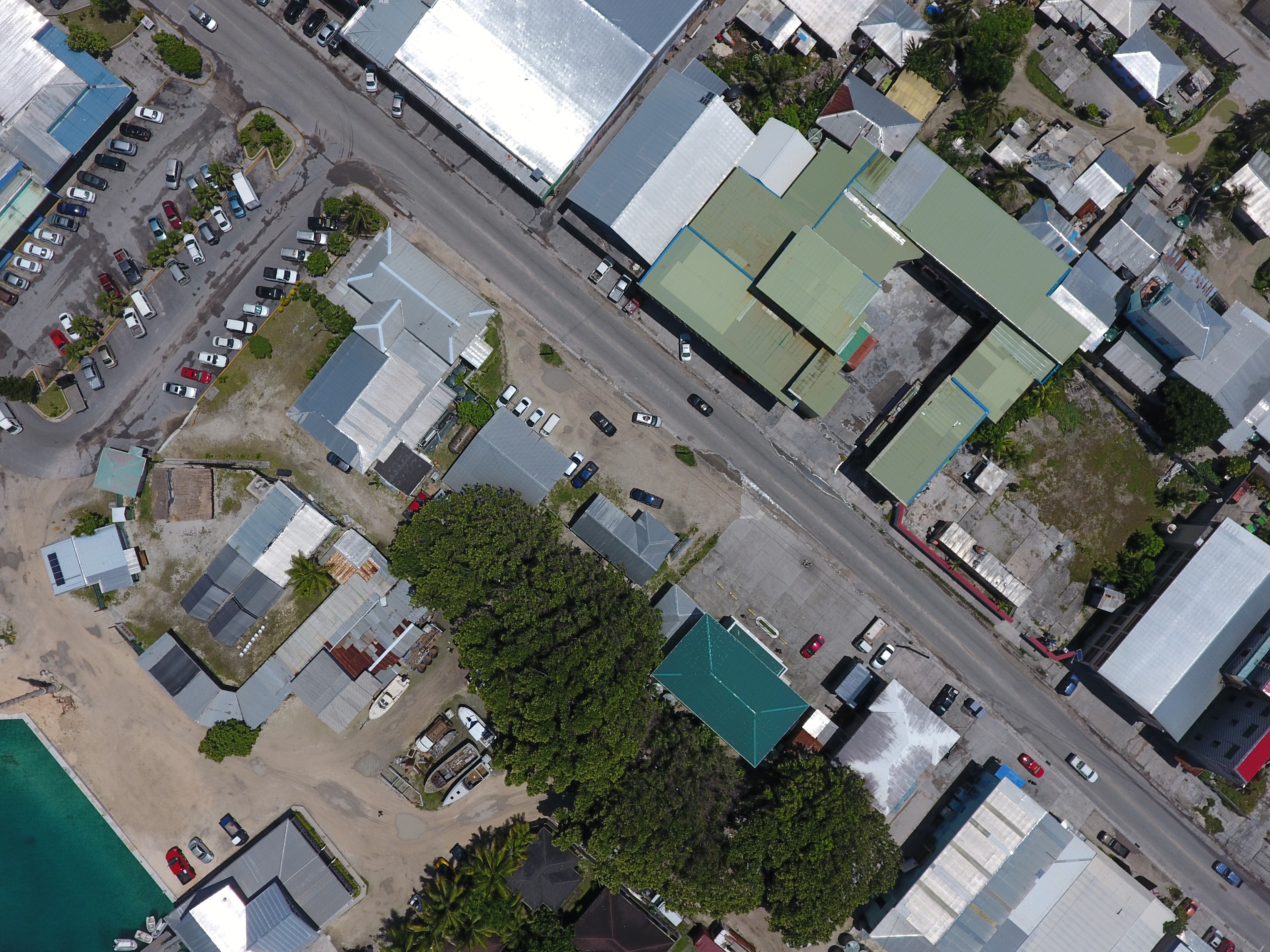 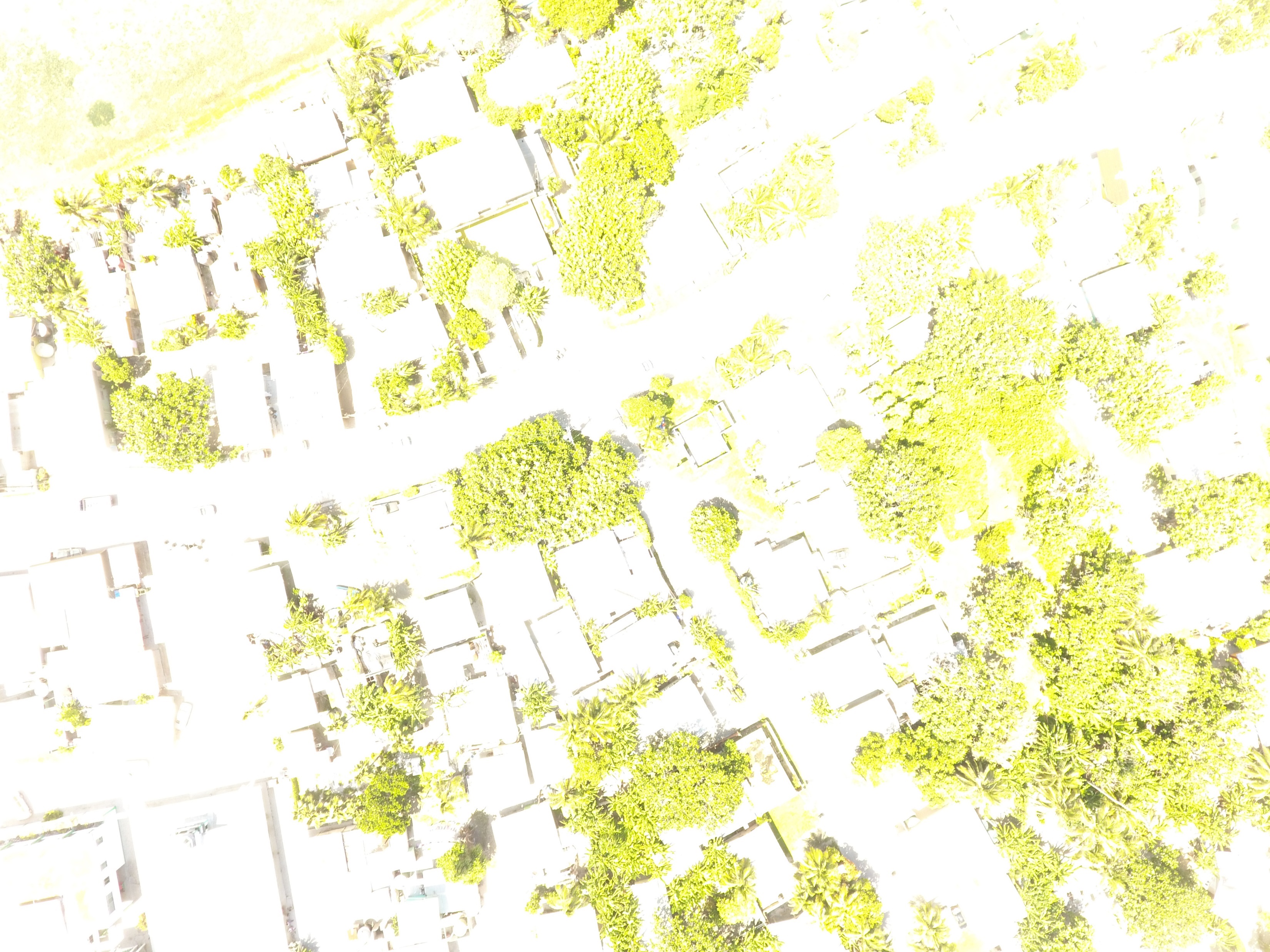 Challenges
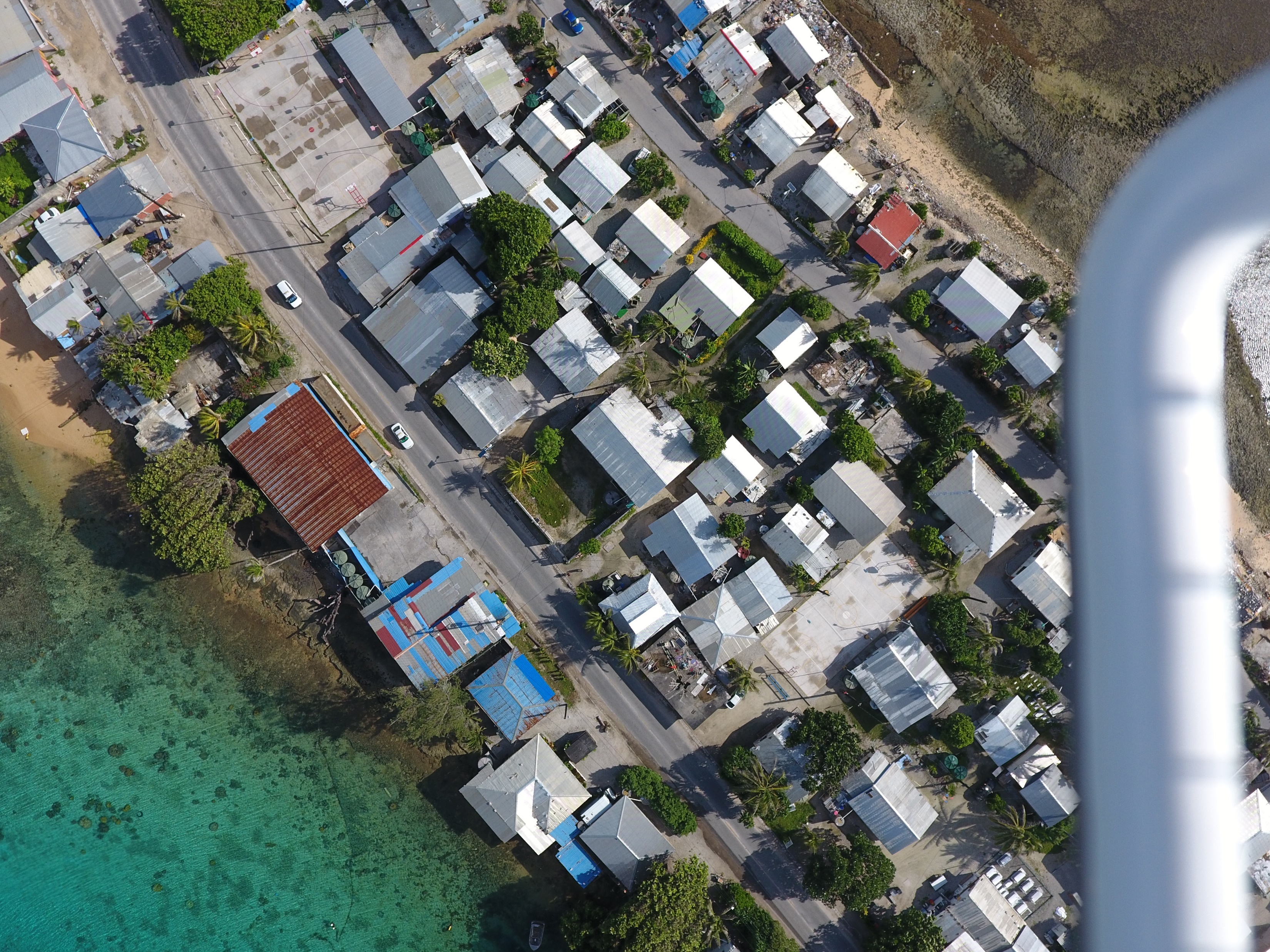 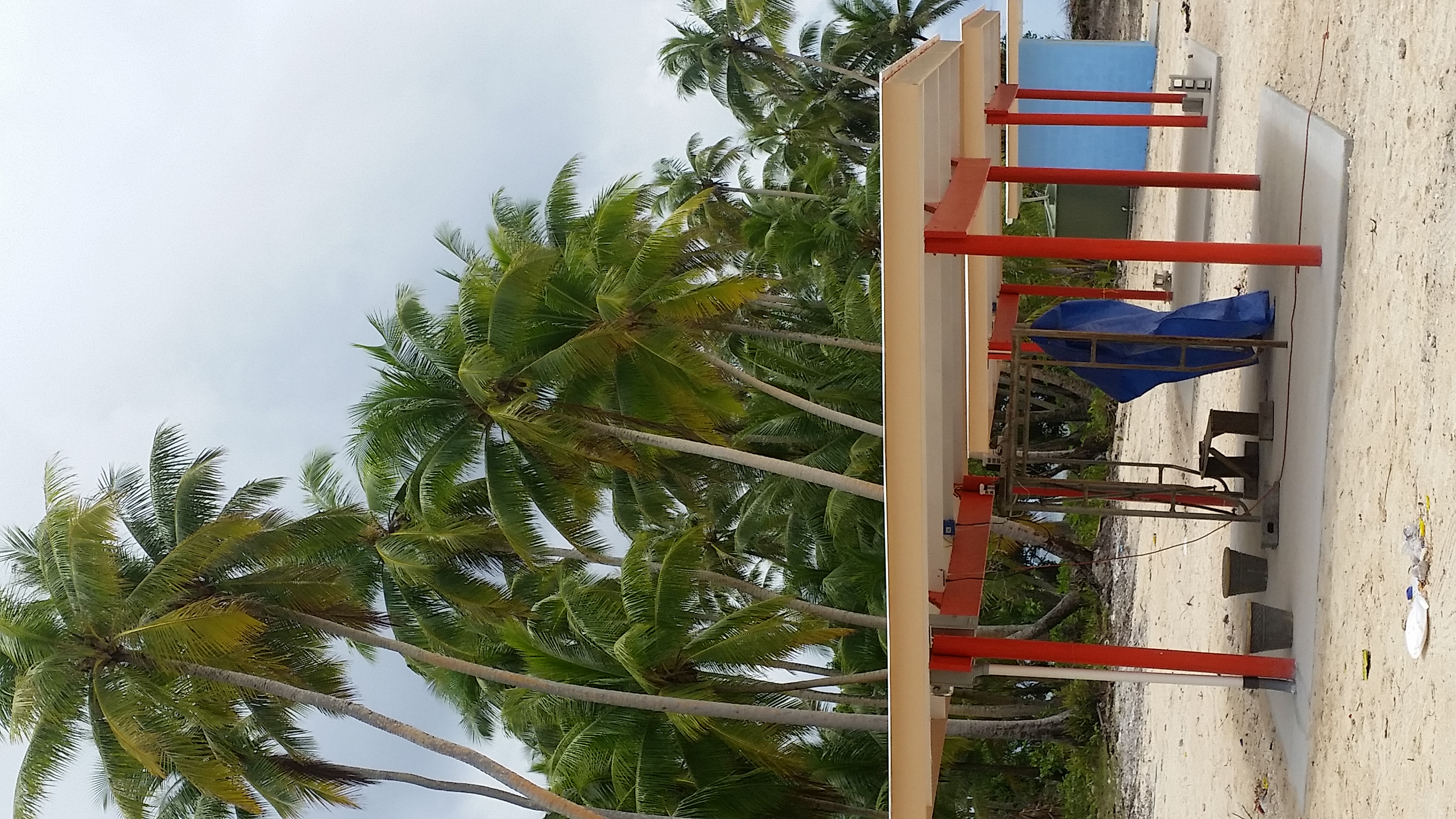 ENVIRONMENT
Weather
Glare
Tides
Takeoff location
LOGISTICS 
Charging battery
Transportation
Targets
HUMAN ERROR
Wrong settings
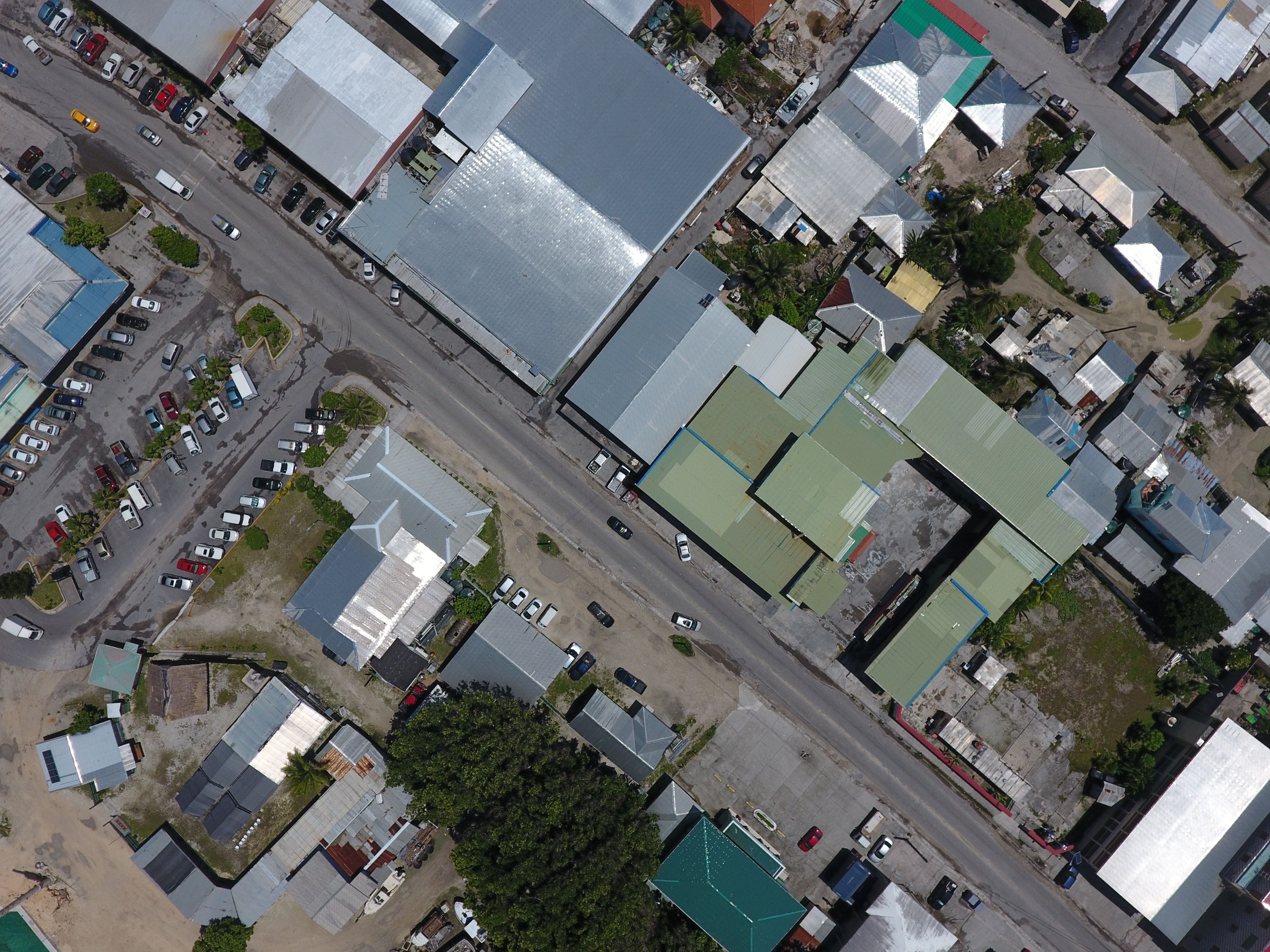 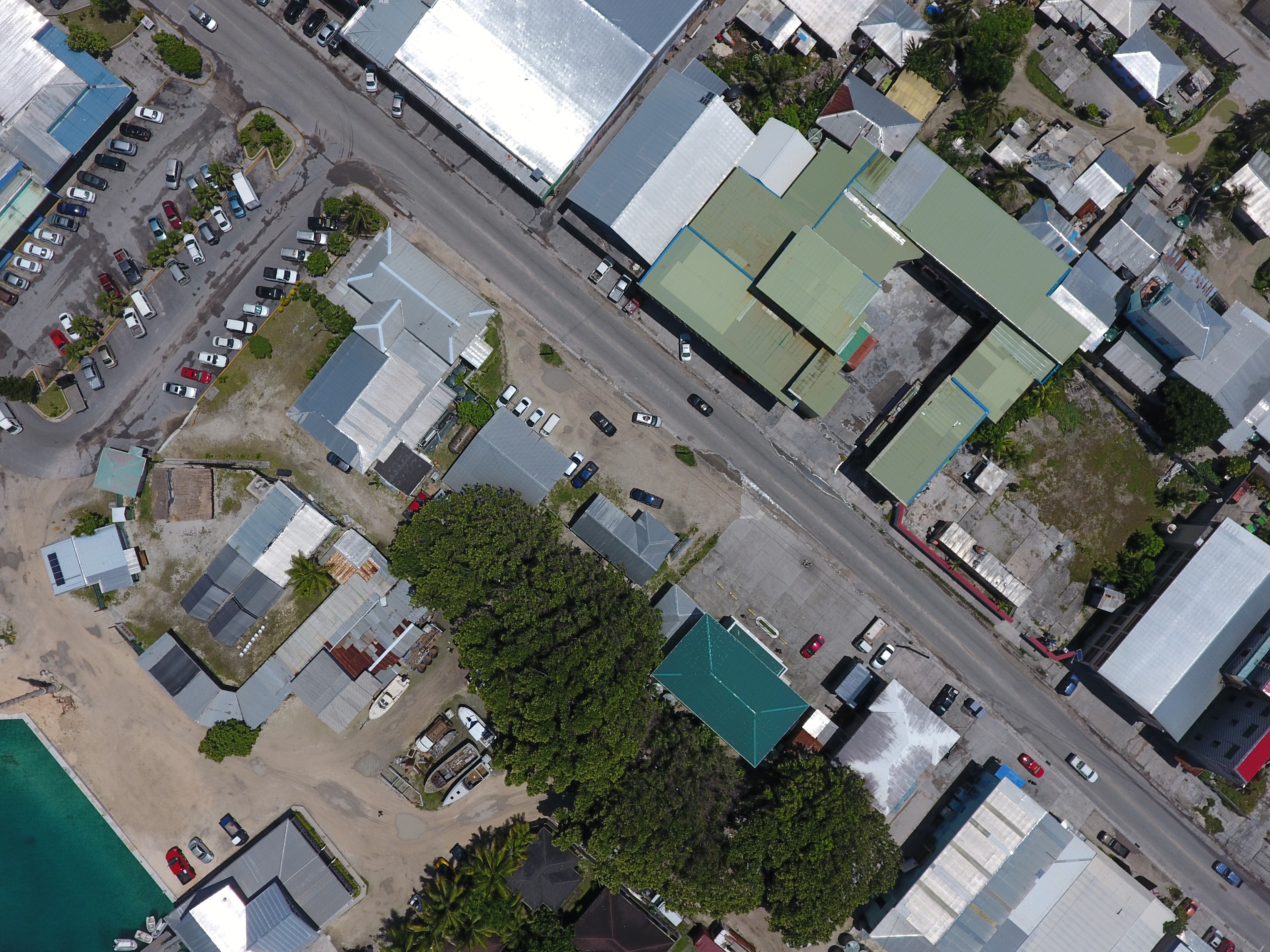 Preliminary Results/ Post-Processing (SfM)	using Agisoft PhotoScan
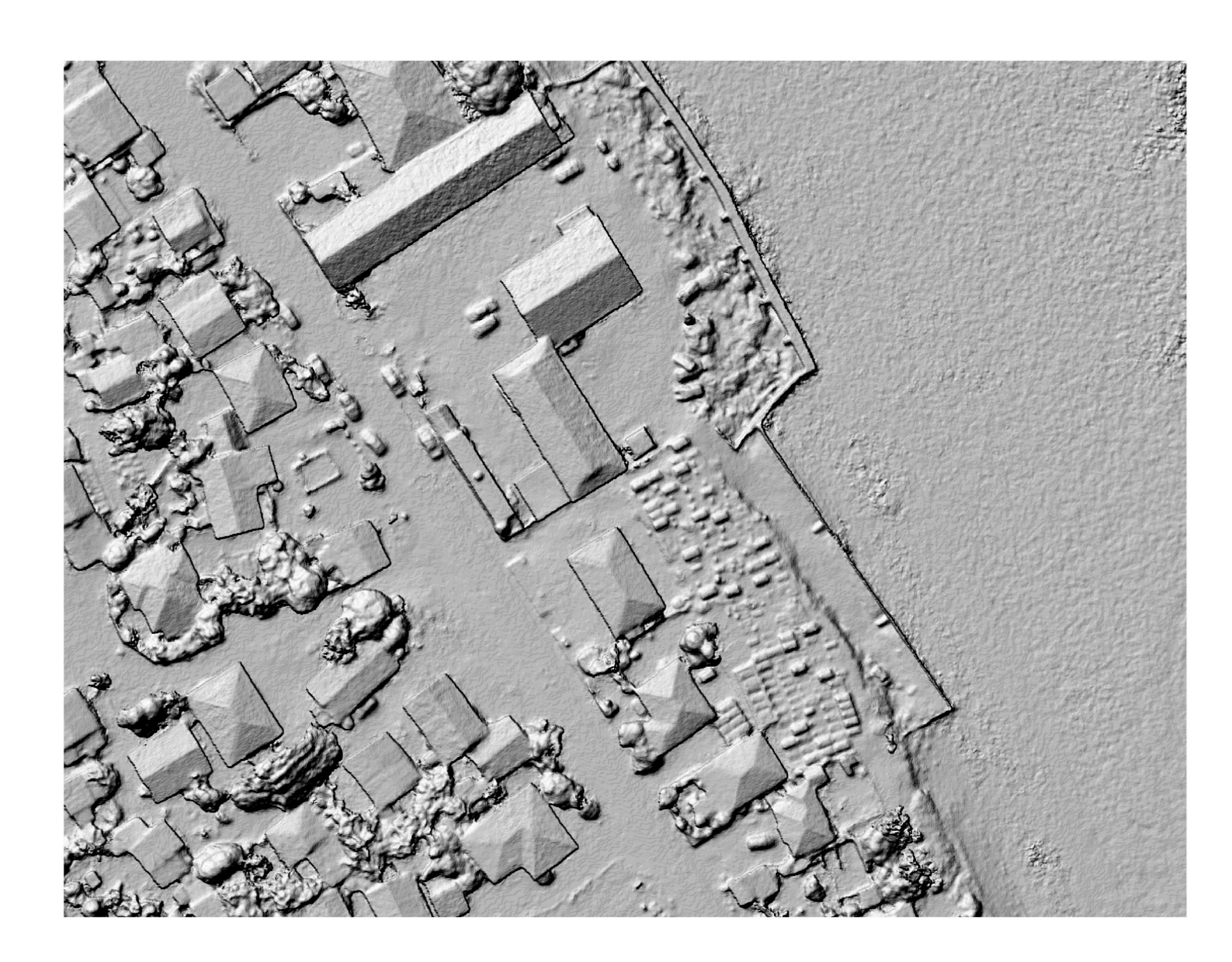 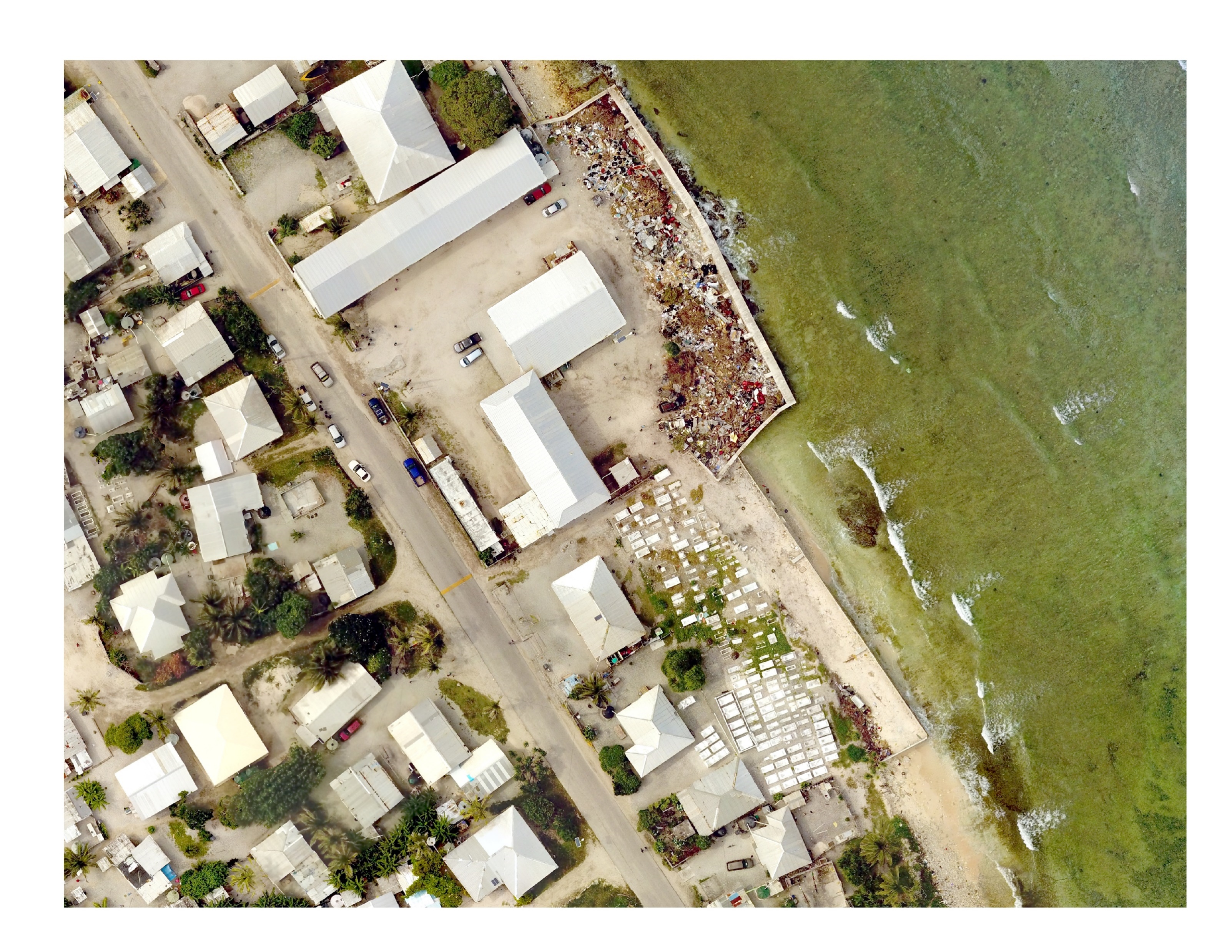 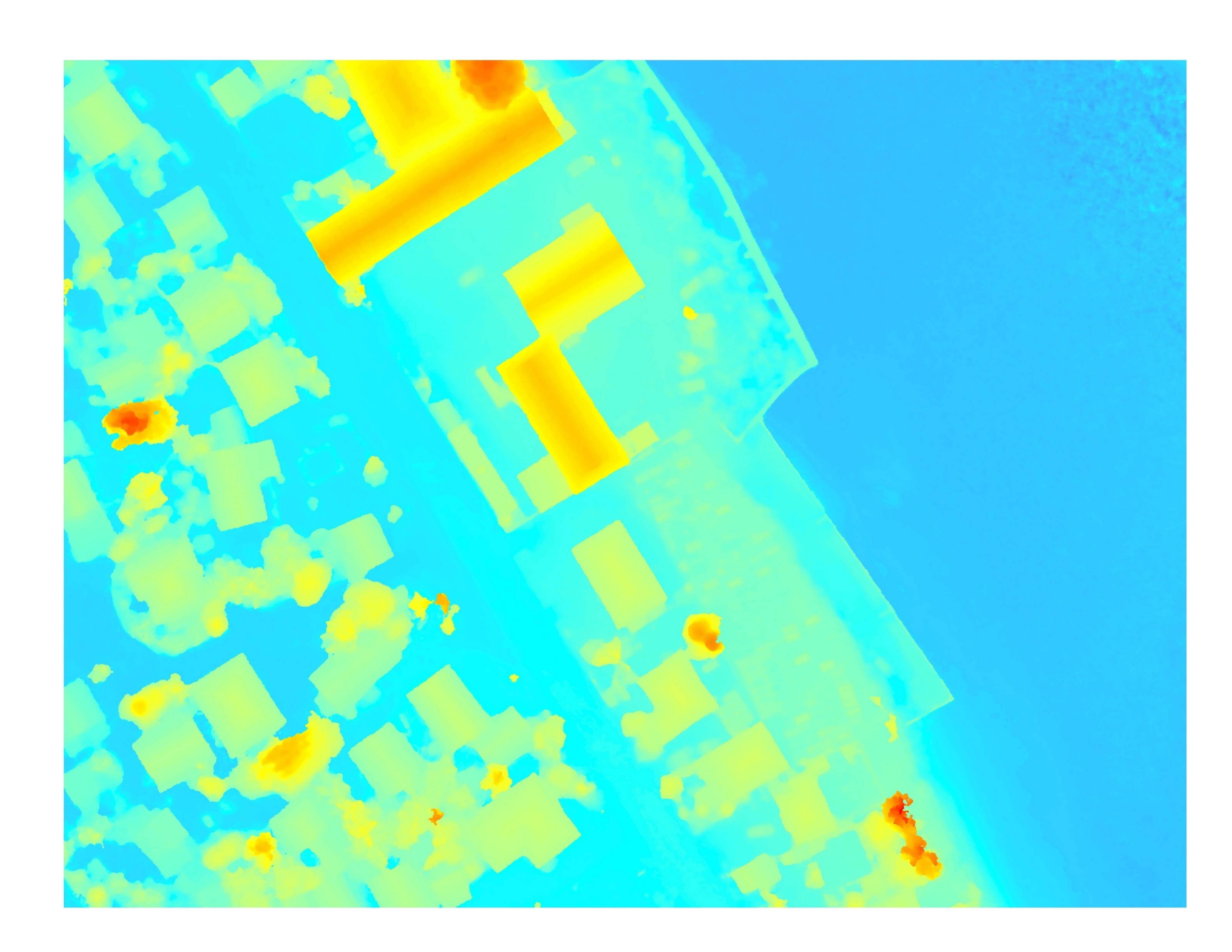 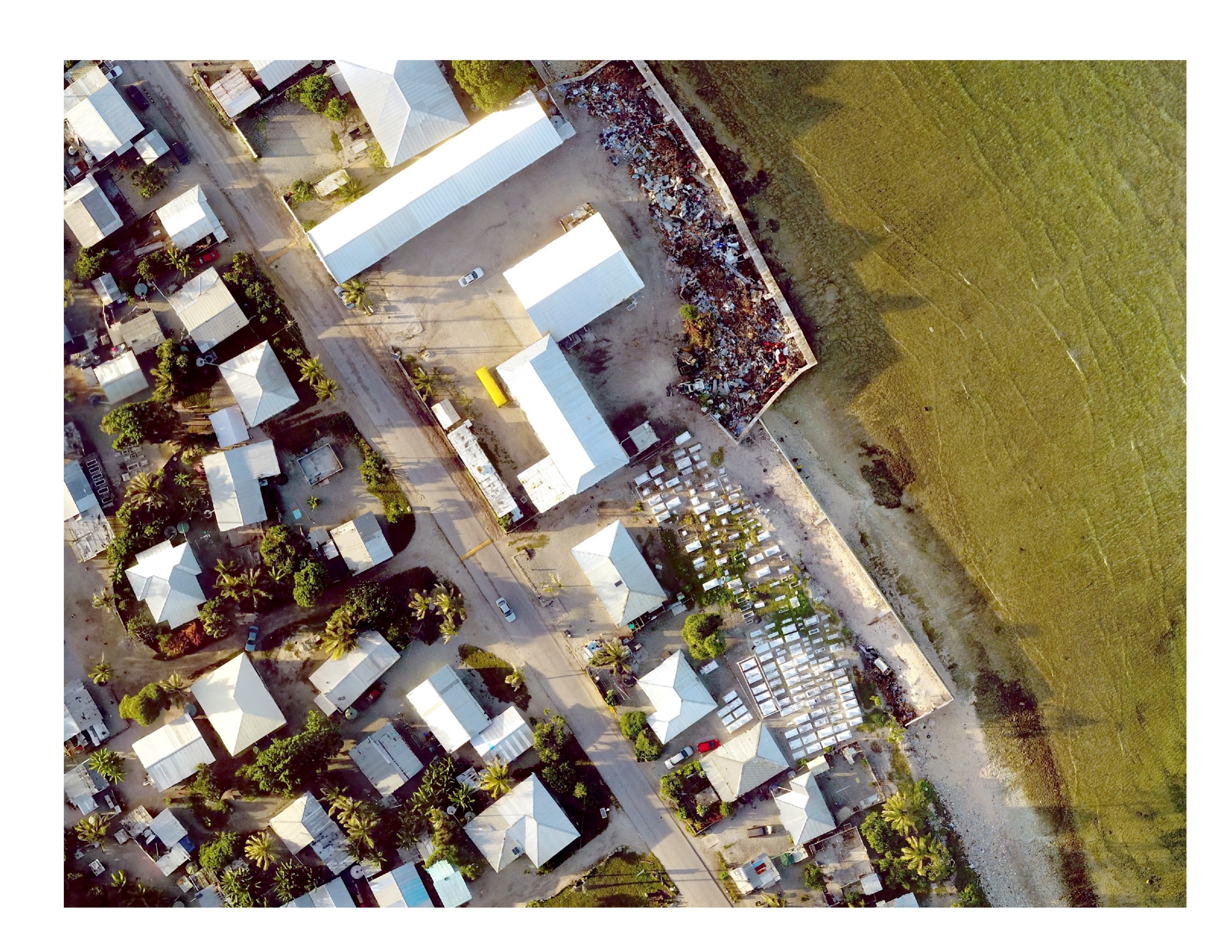 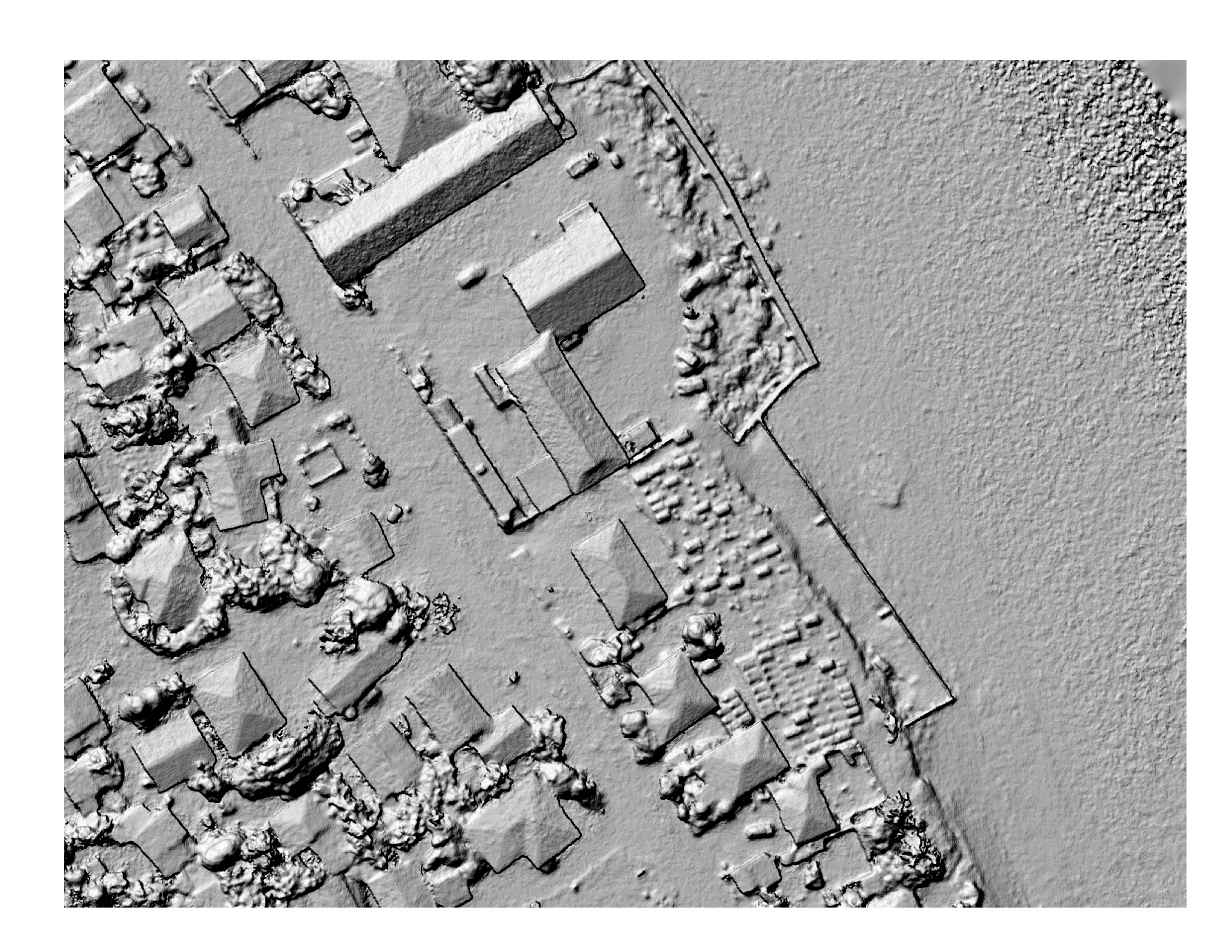 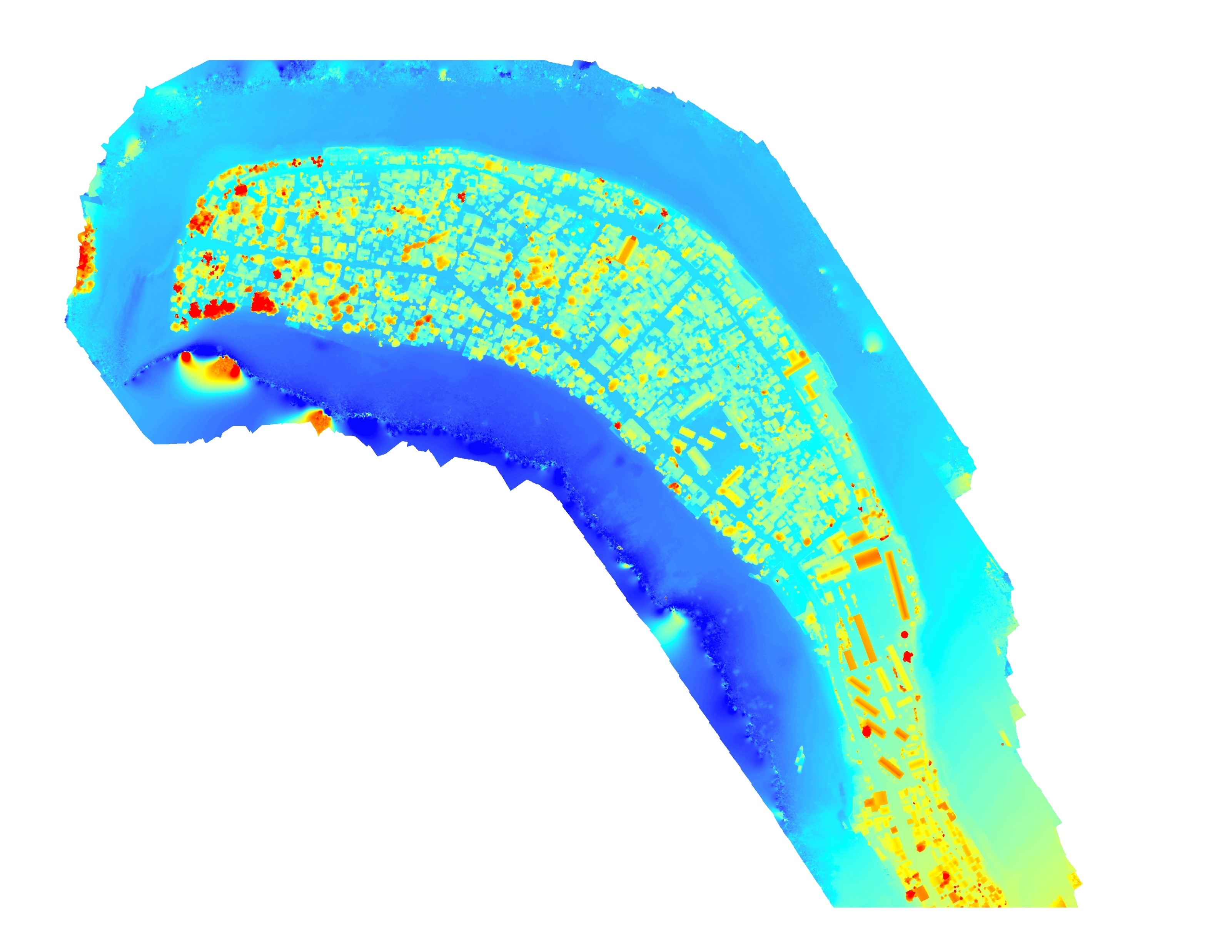 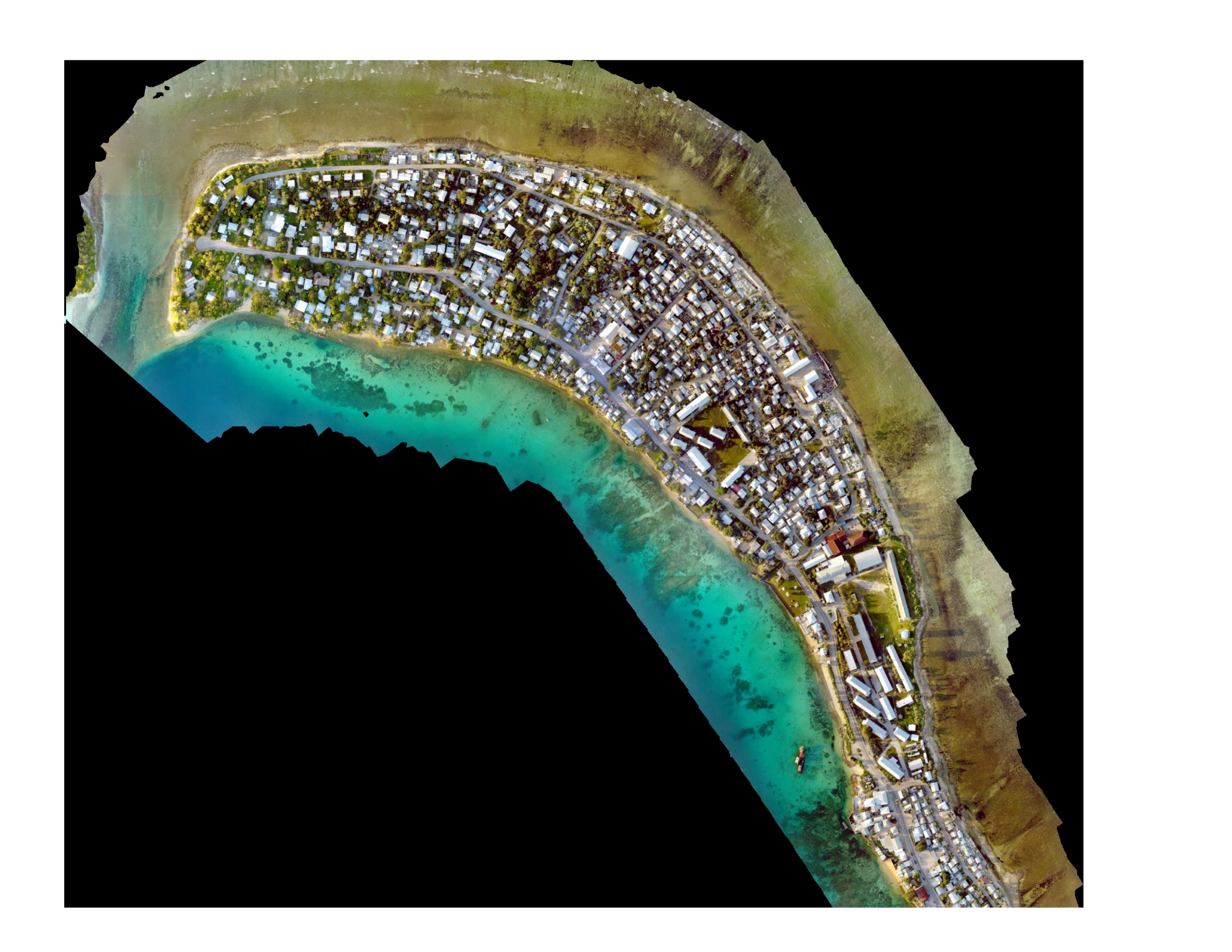 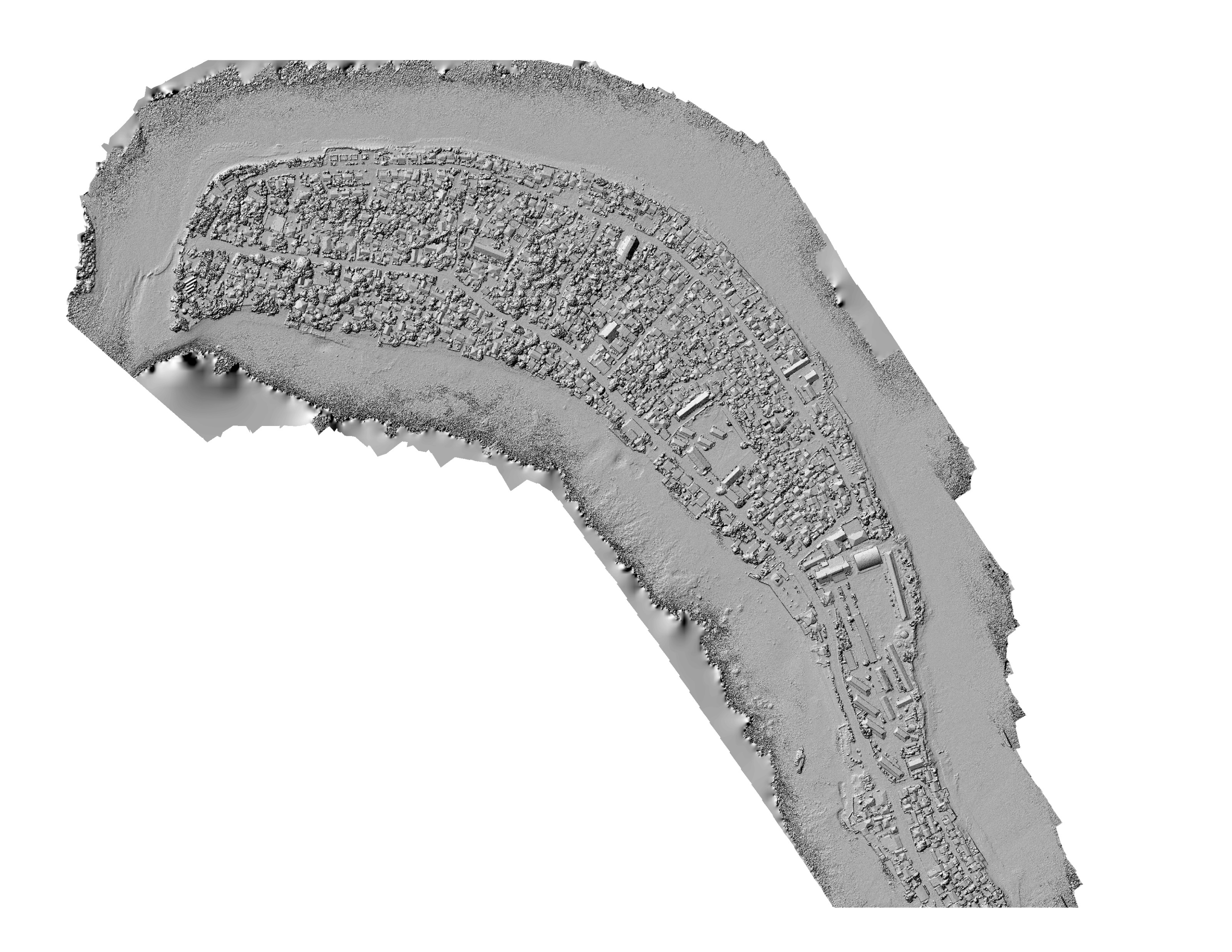 Conclusions
Results
44 missions
Over 36,000 pictures
Preliminary results promising
Combining vertical and oblique requires more flights and photogrammetry processing but better results
Consumer-level UAV (<2k USD) can be used for high-resolution mapping
Promising tool for Pacific Islands
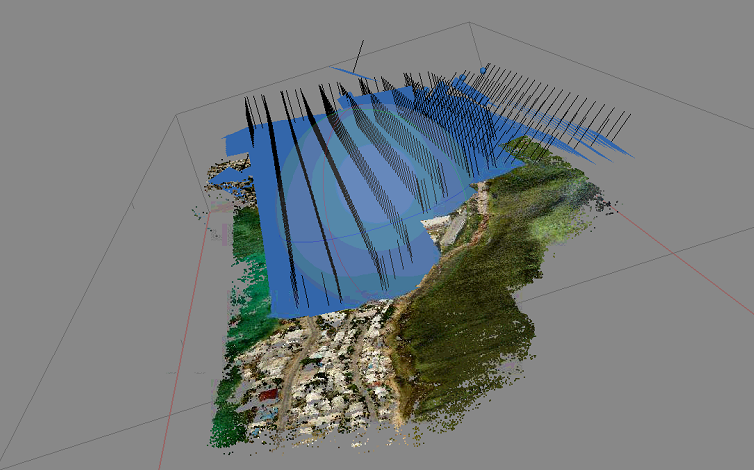 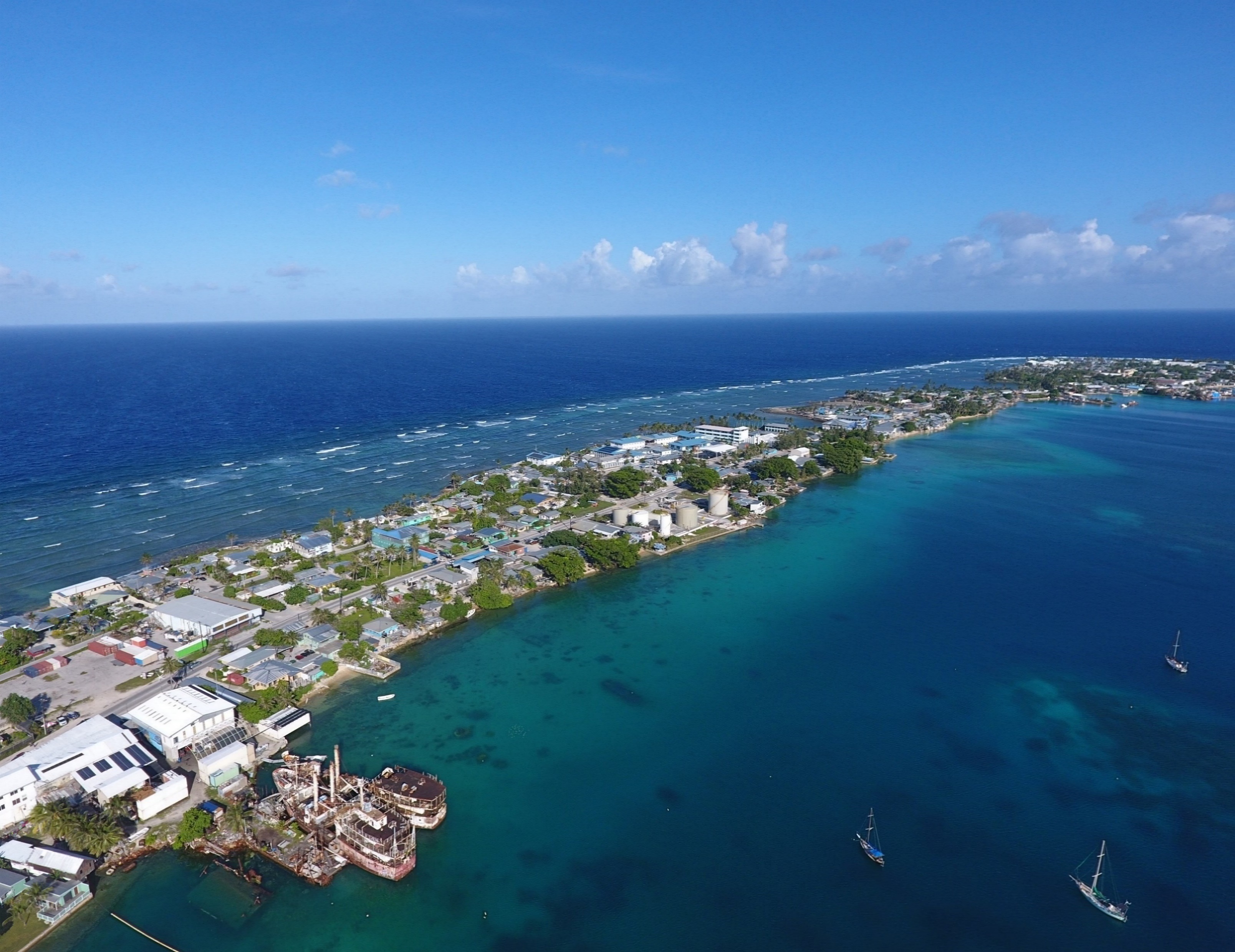 Next steps…
Continuous Orthomosaic
1-meter resolution DEM
Acknowledgements
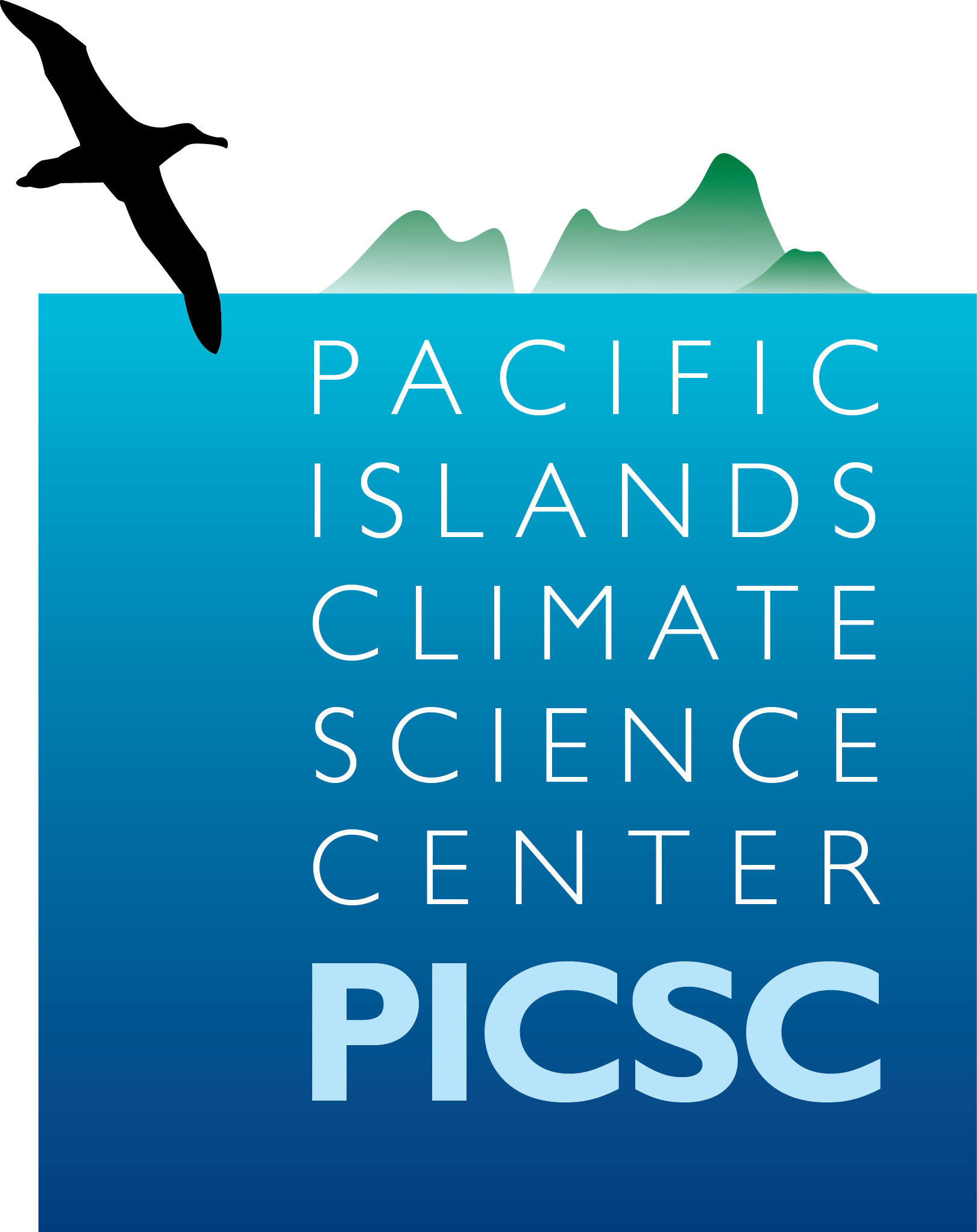 USGS Pacific Islands Climate Science Center
USGS Coastal National Elevation Dataset
NOAA National Geodetic Survey
University of Hawaii
University of Guam
RMI Lands & Survey
Directorate of Civil Aviation
MI Conservation Society
SeaGrant
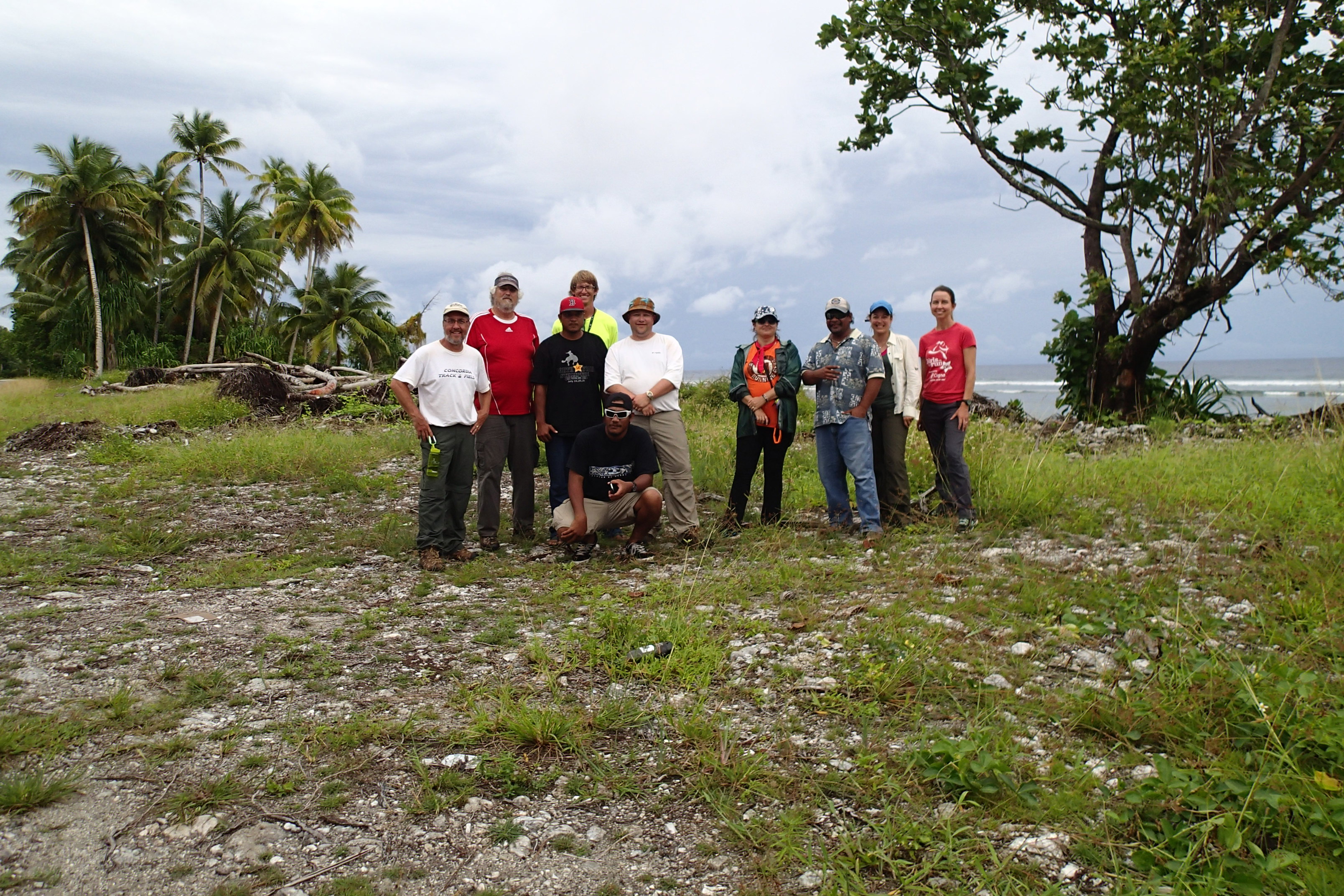 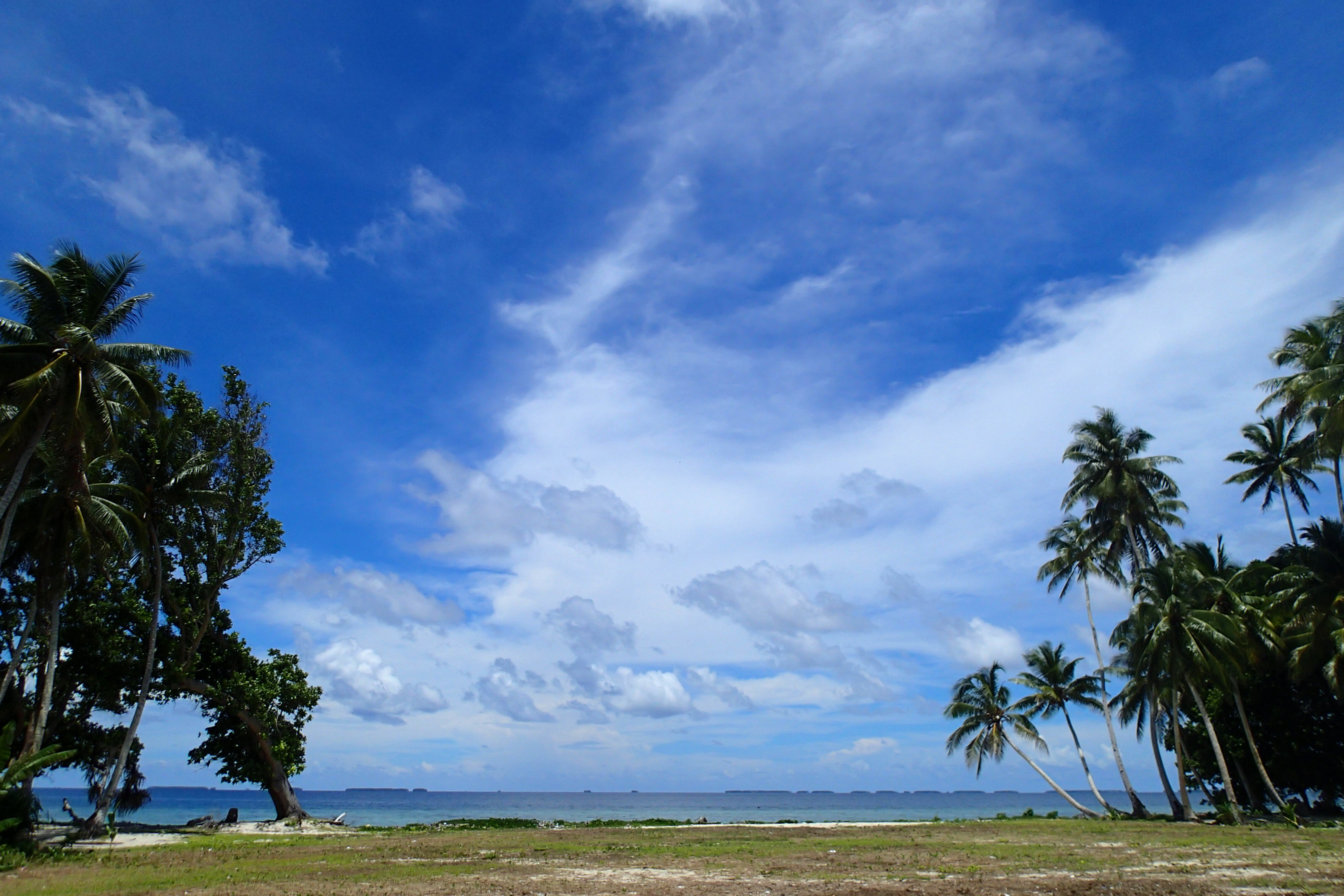 Vinaka!